TRACE report template - how to use
Make a copy of this slideshow before you enter any of your information
Feel free to add / remove any of the slides to personalise your report
Download your chosen graphics from the TRACE event dashboard 
Certain graphics are screenshots not downloads 
Delete this slide 

Any issues - email support@traceyour.events
[Insert Event Name] Sustainability Report
[date]
Contents
Event Overview 
Sustainability Objectives
Emissions & Waste
In more detail…
Successes
Challenges and Opportunities
Recommendations
Further Actions
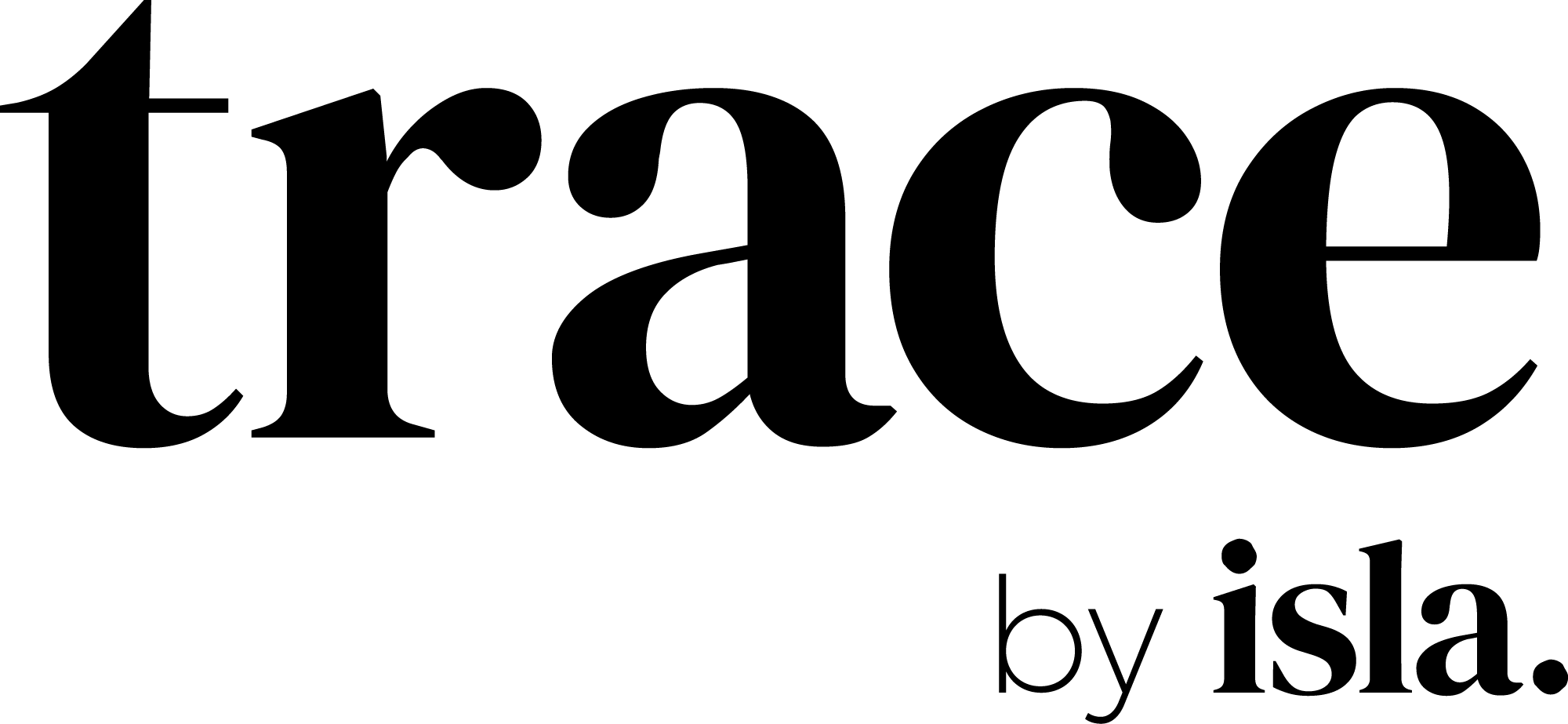 eve
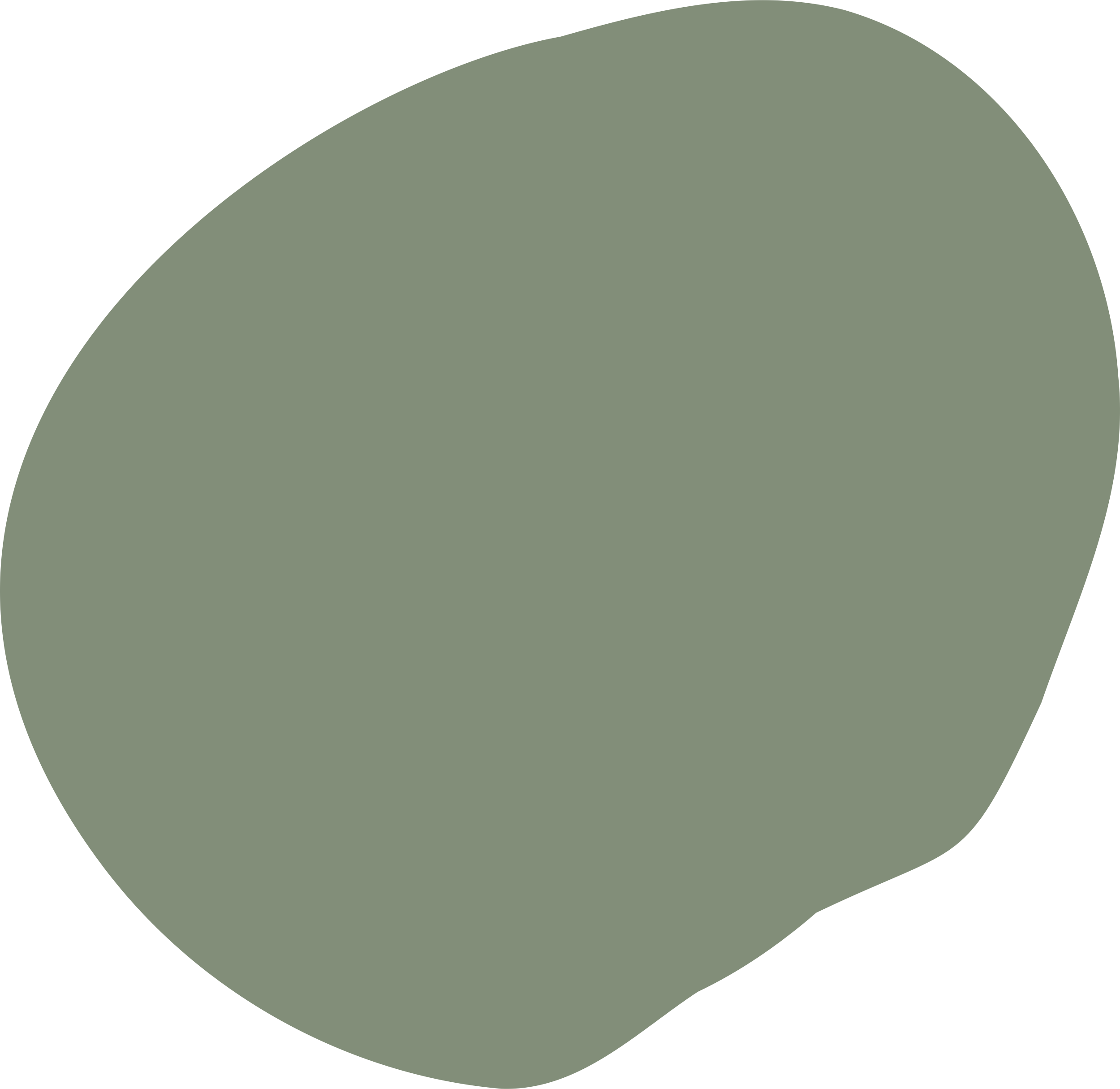 Event Overview
[Project no.]
[Event Name]
[Event Date]
[Event location / venue]
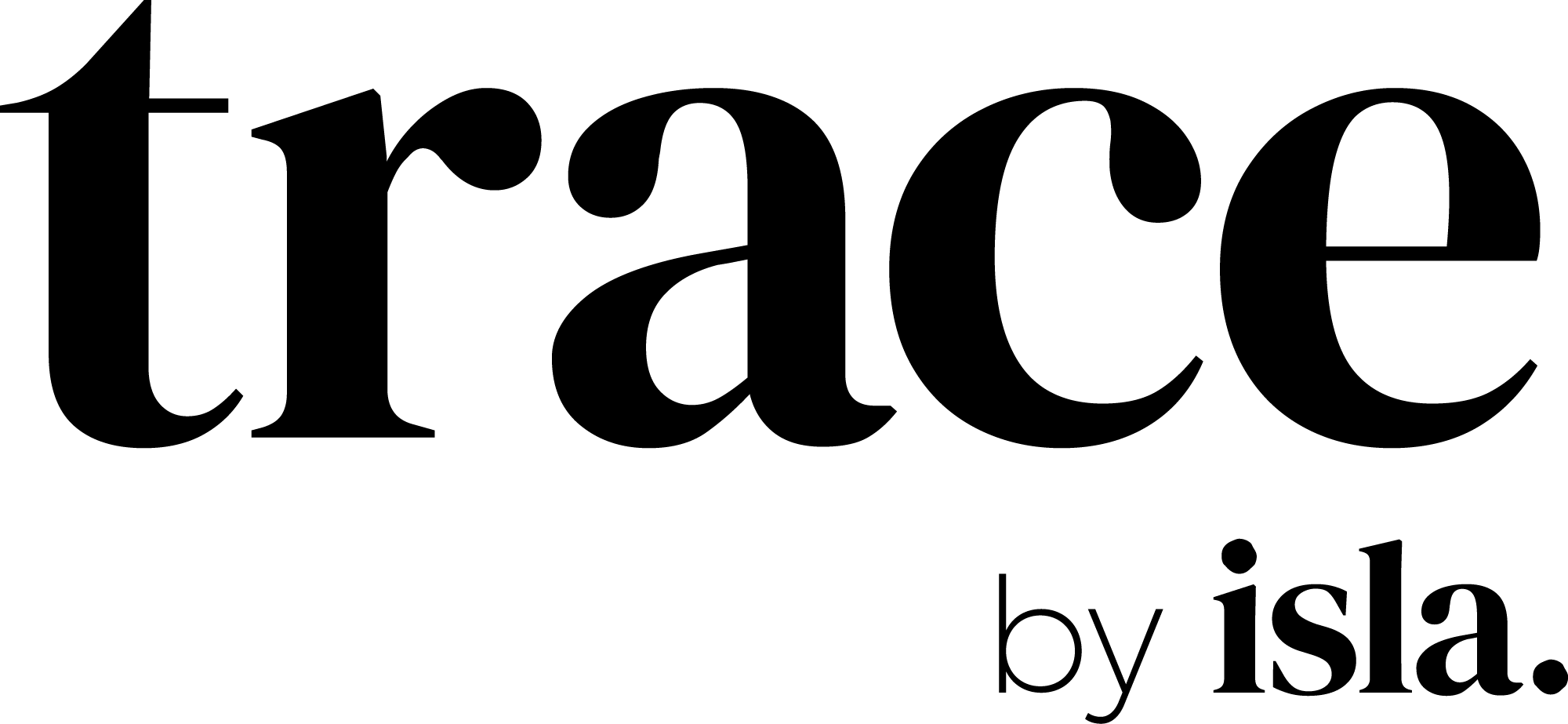 [Speaker Notes: (Slide 1 )Full change  
- event overview 

(Slide 2) Sustainability goals and measurement

(Slide 3) How did we do / Key details / Performance review 
Overview topline 
Individual deep dives/ breakdowns 


(Slide 4) 
Challenges  / Reporting limitations 

(Slide 5) 
Key successes - maybe 4 and 5 switch places 

(Slide 6) 
Further actions]
Sustainability Objectives
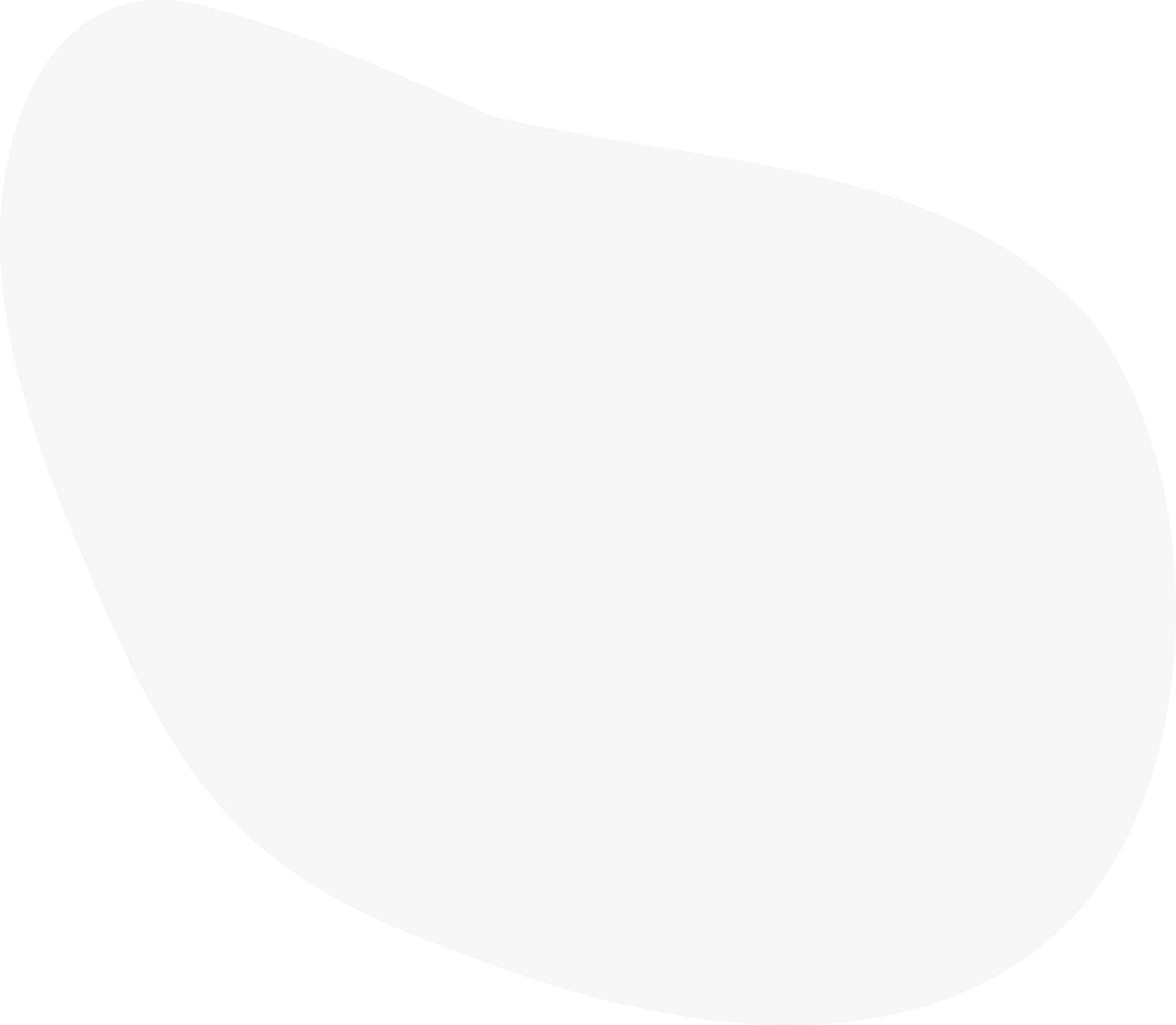 Objective A
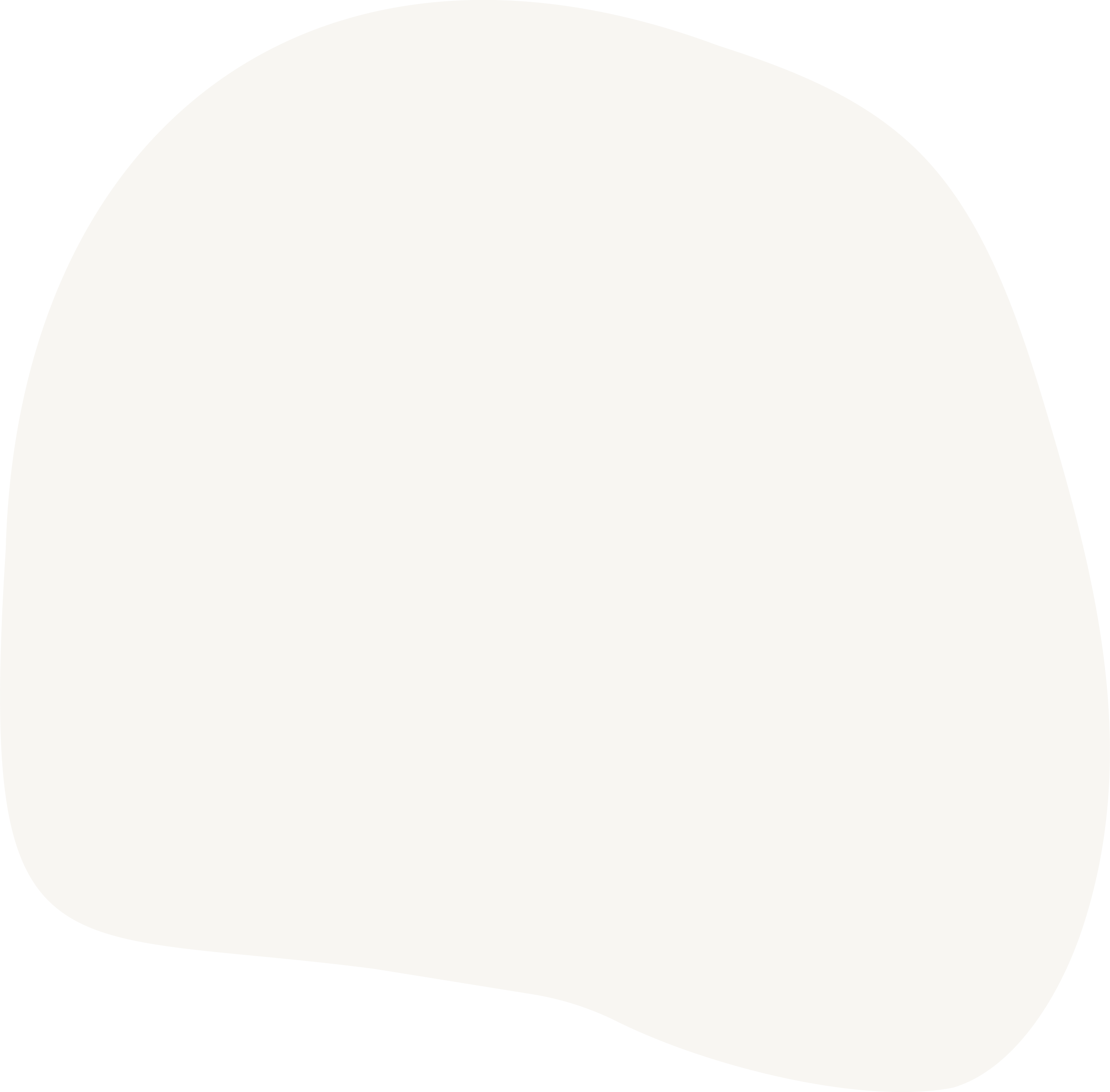 Objective B
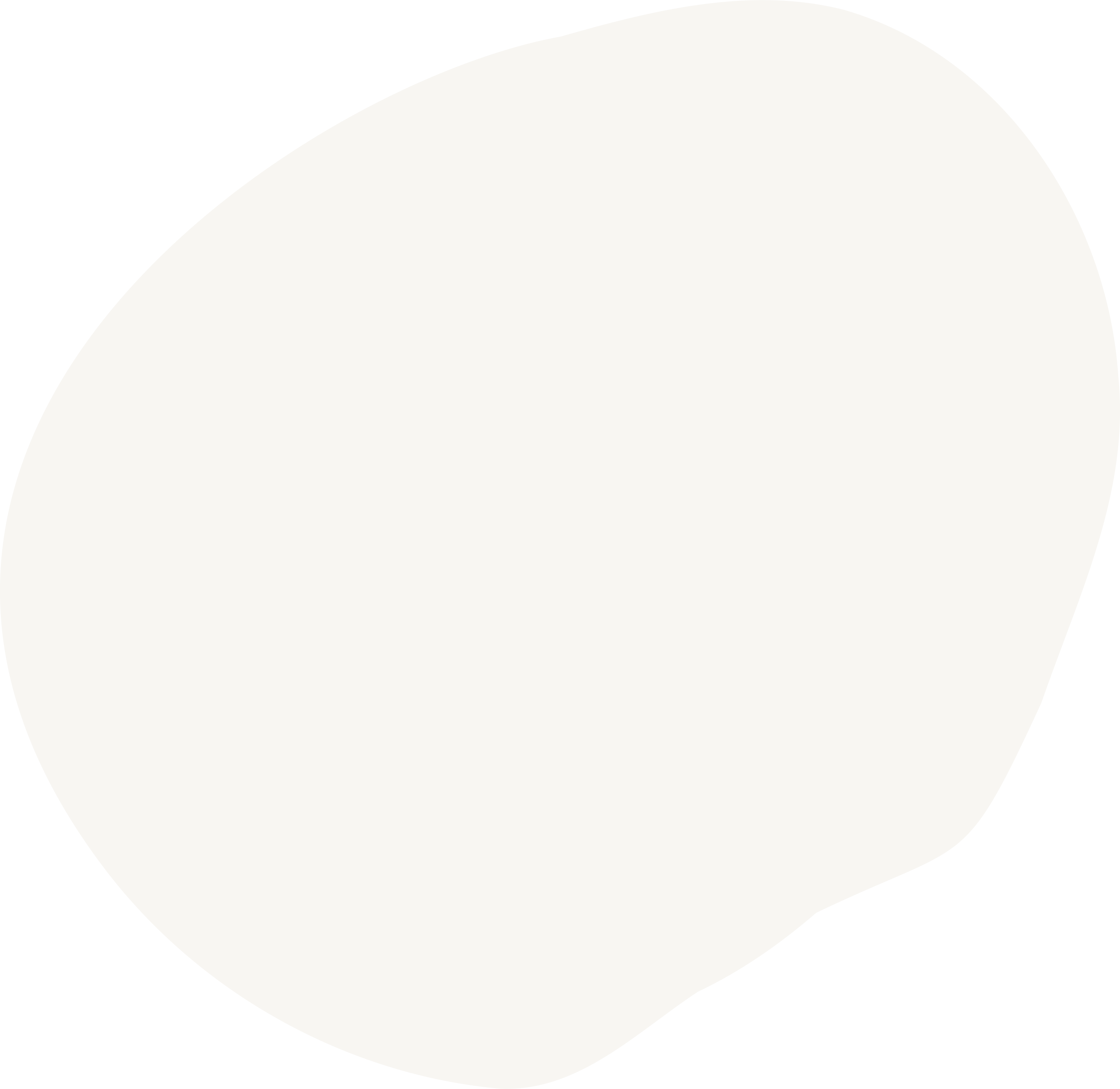 Objective C
Emissions and Waste How did we do?
Add your own downloads
general-headlines
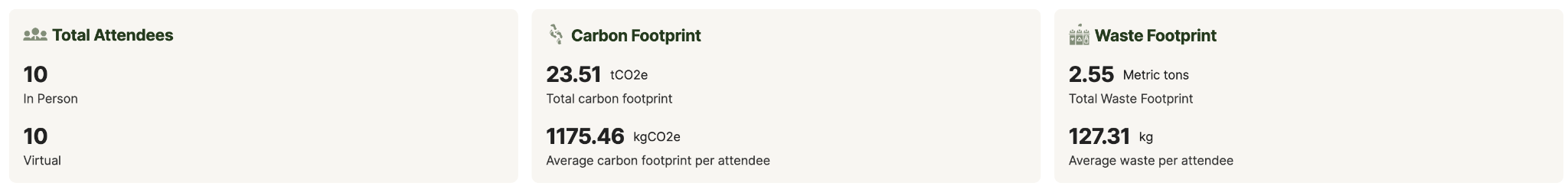 Waste-Waste_Emission_Stats
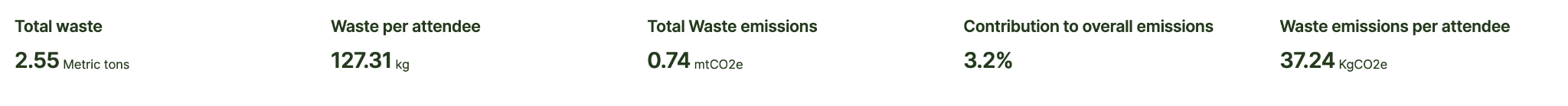 What does this mean?
general-Equivalent-Emissions
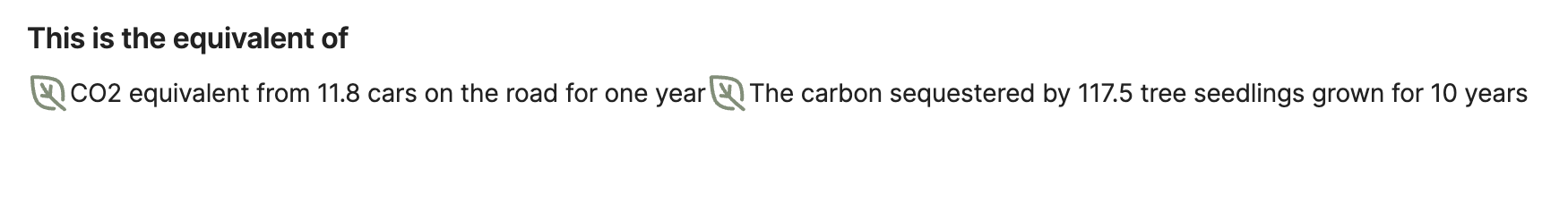 *Some of the outcomes in this report are based on estimated data. 
This is clearly marked and all data was collected to achieve the best quality available
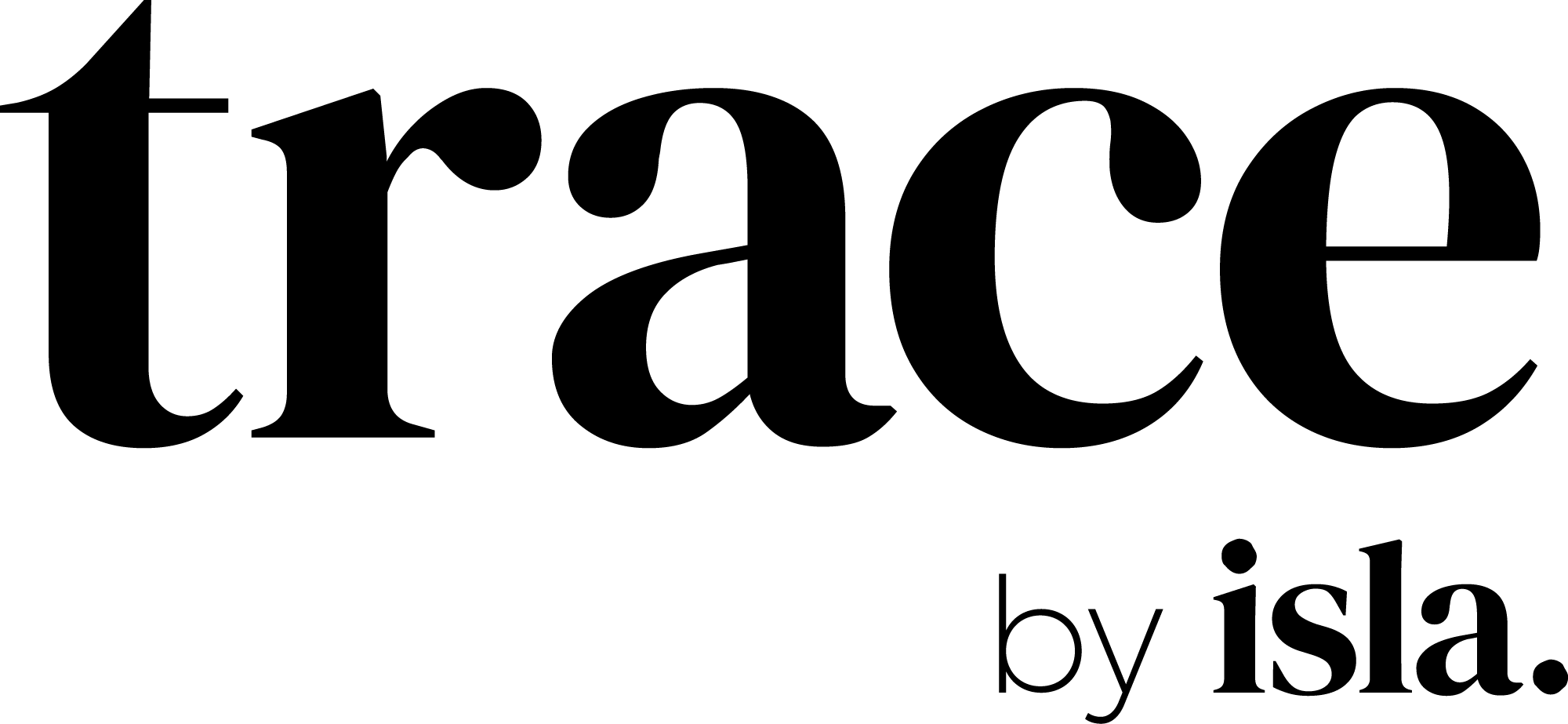 Emissions cont…
general-Carbon-Footprint-by-Category-section
general-Emissions-Breakdown-by-Category
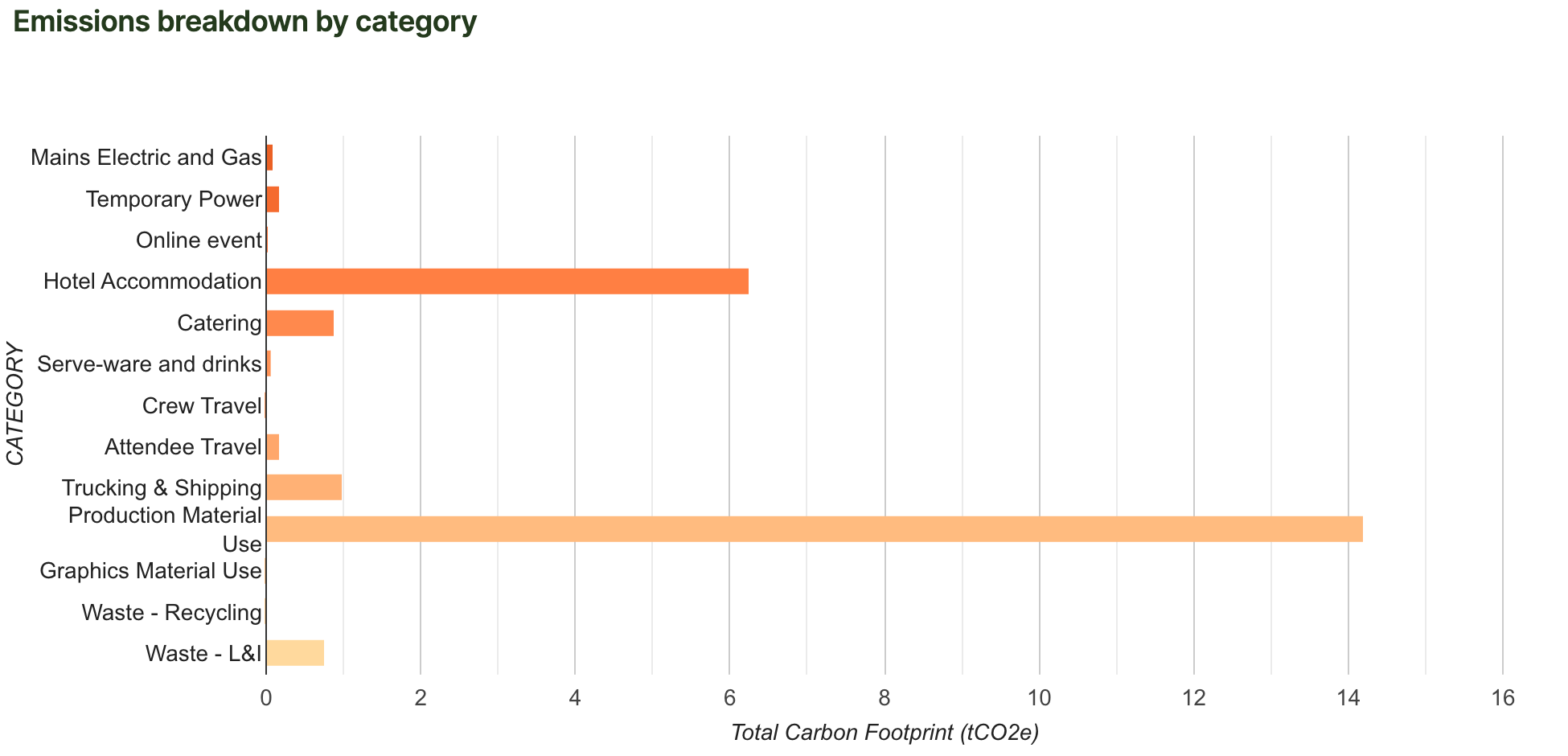 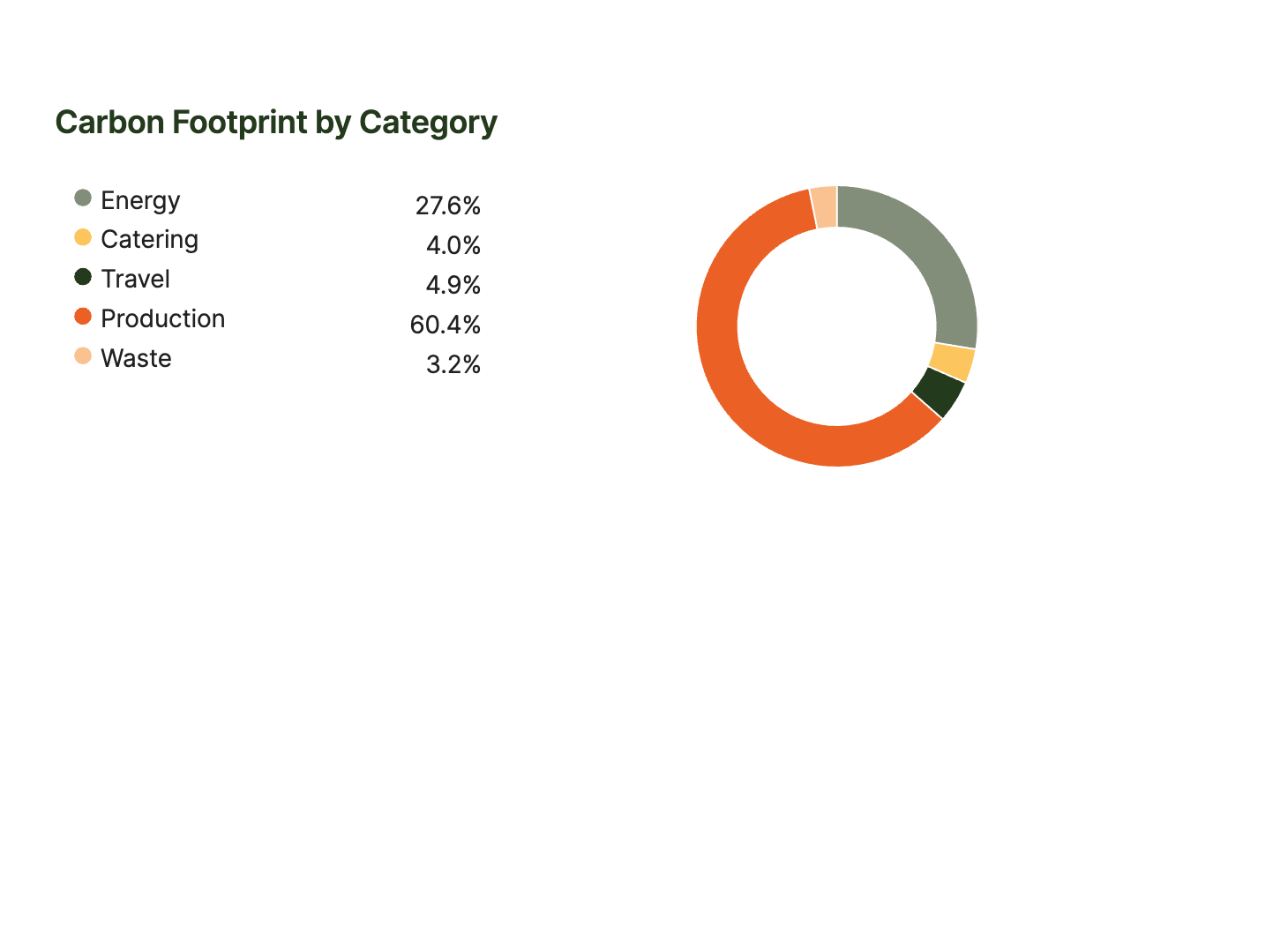 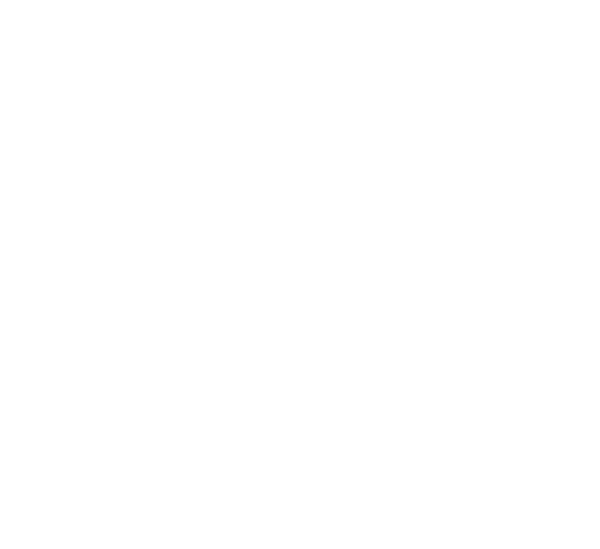 general-scope_data
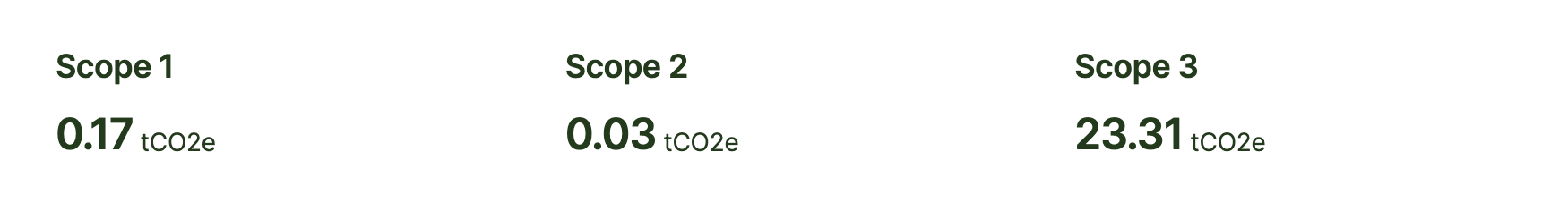 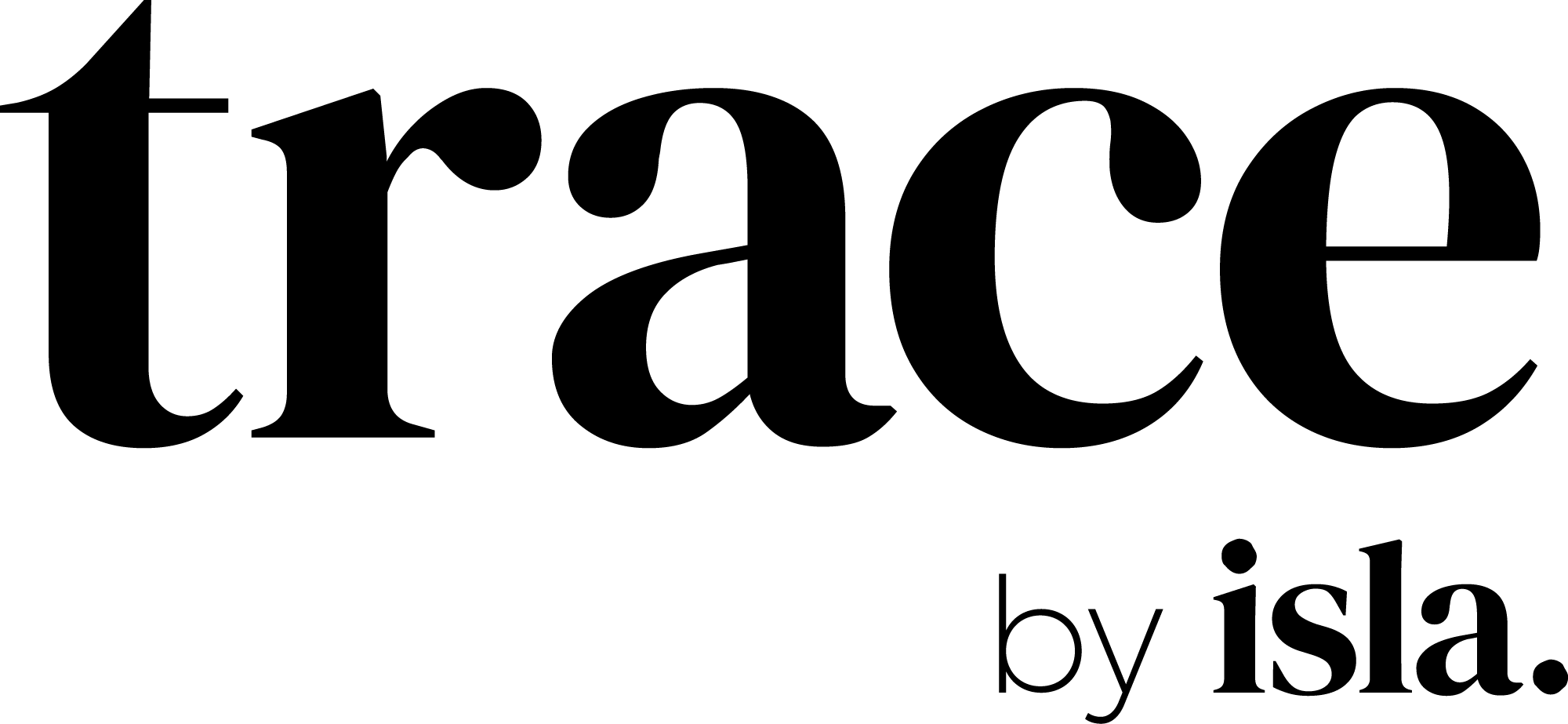 [Speaker Notes: [INSERT DOWNLOADABLE PNG IMAGES FROM TRACE AS ABOVE]]
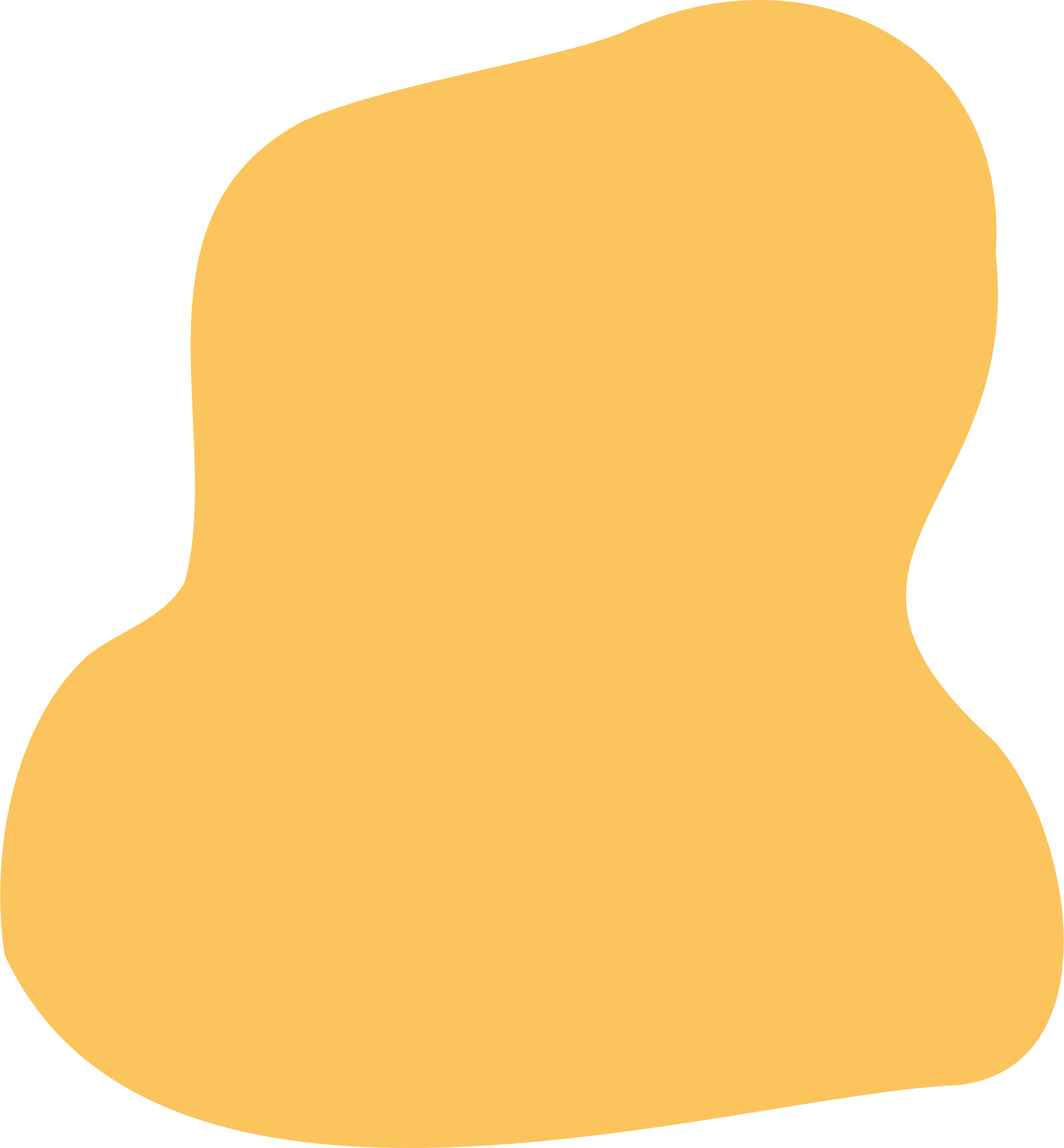 In more detail…
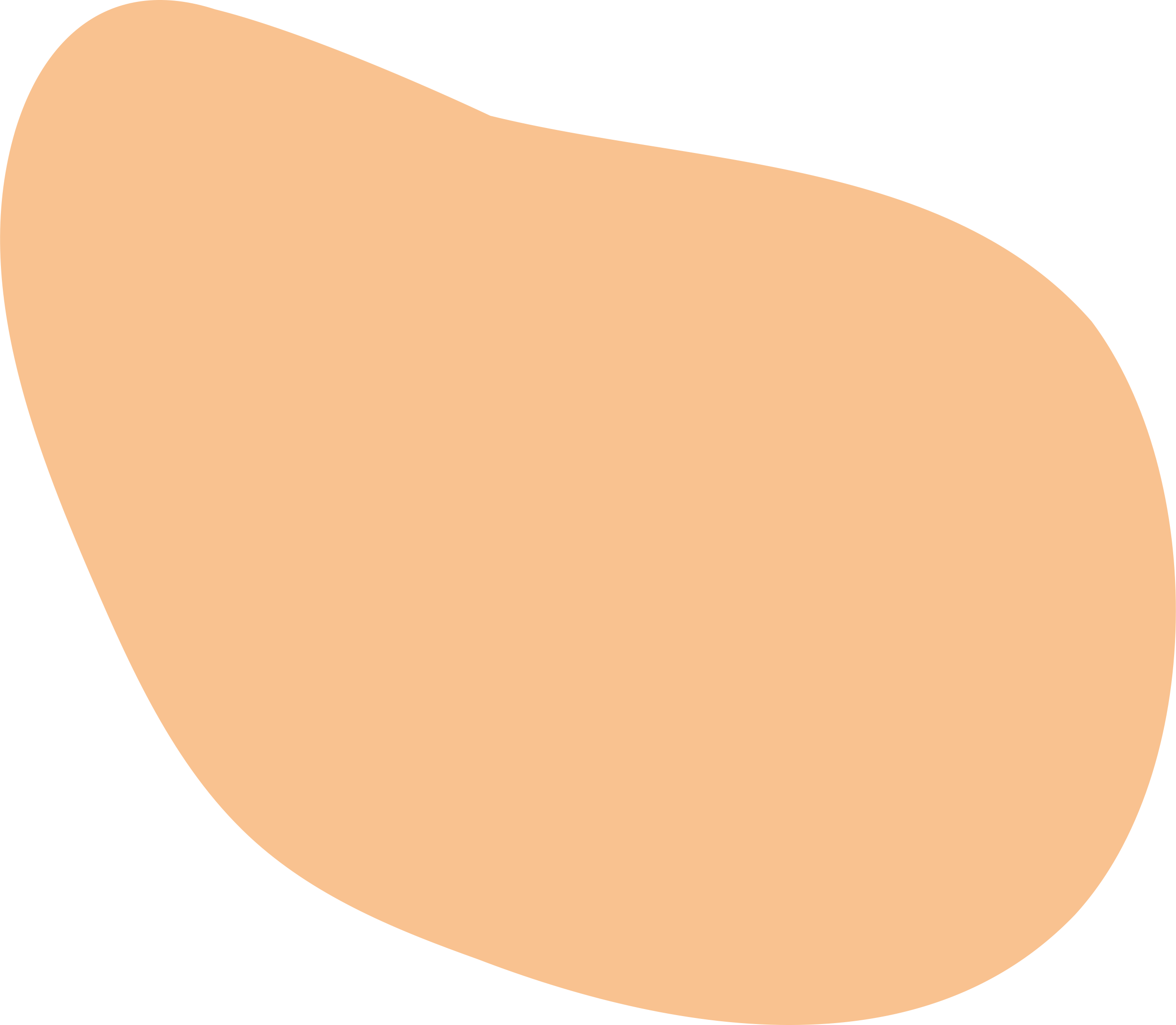 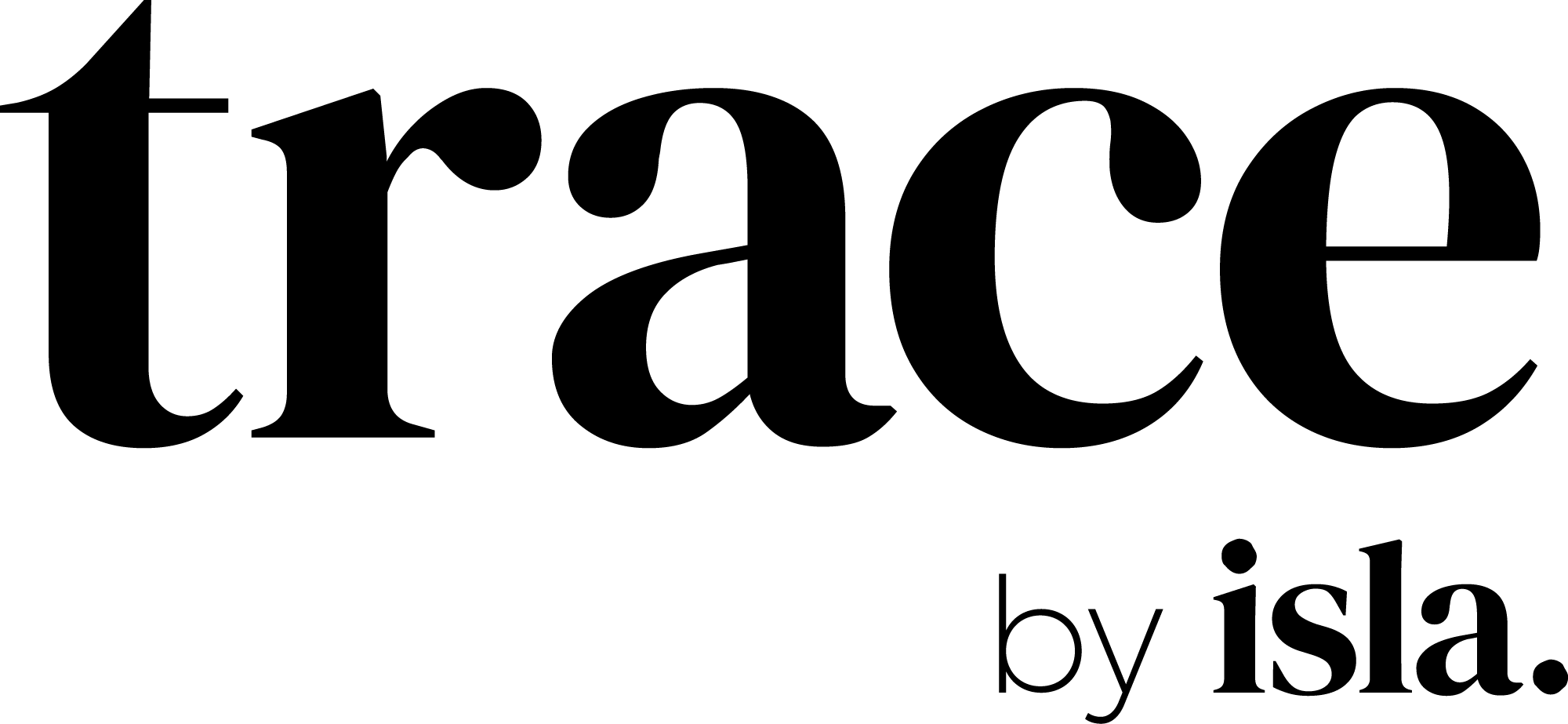 [Speaker Notes: Number 2 is - Talk openly]
Energy
Findings & Considerations

E.g Gas was the highest contributing factor to energy emissions. Fur future events, we can discuss with venues about setting upper and lower bounds for HVAC system to kick in for heating and cooling during build.
Energy-Energy-Carbon-Footprint-Breakdown
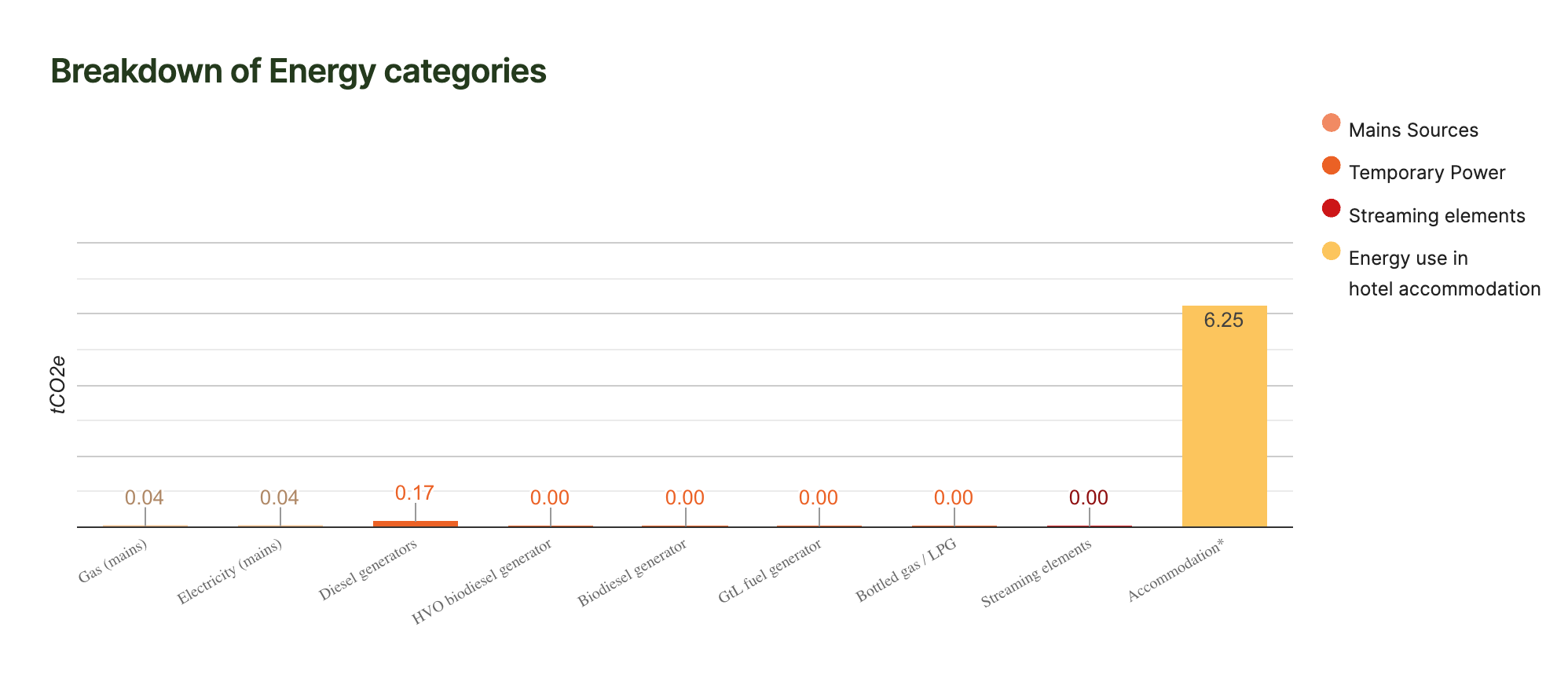 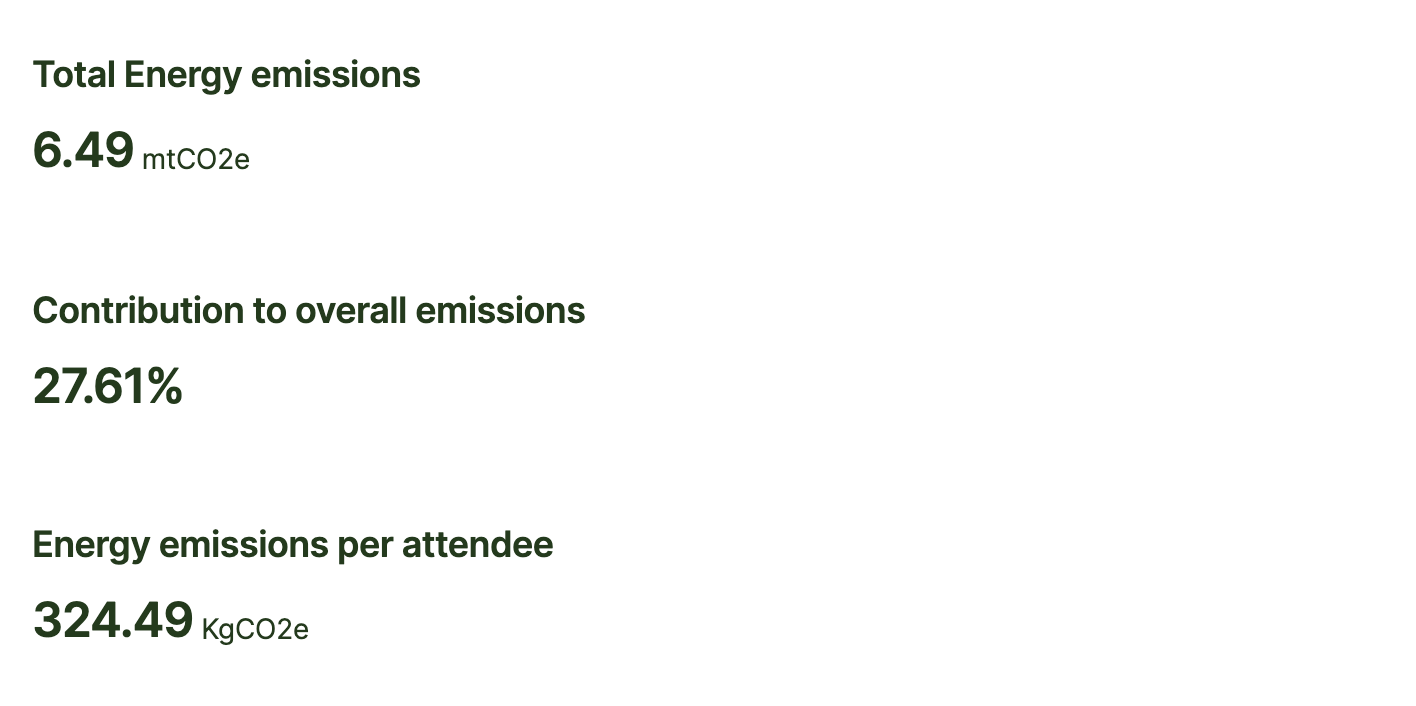 Energy-Energy-Emission-Sec
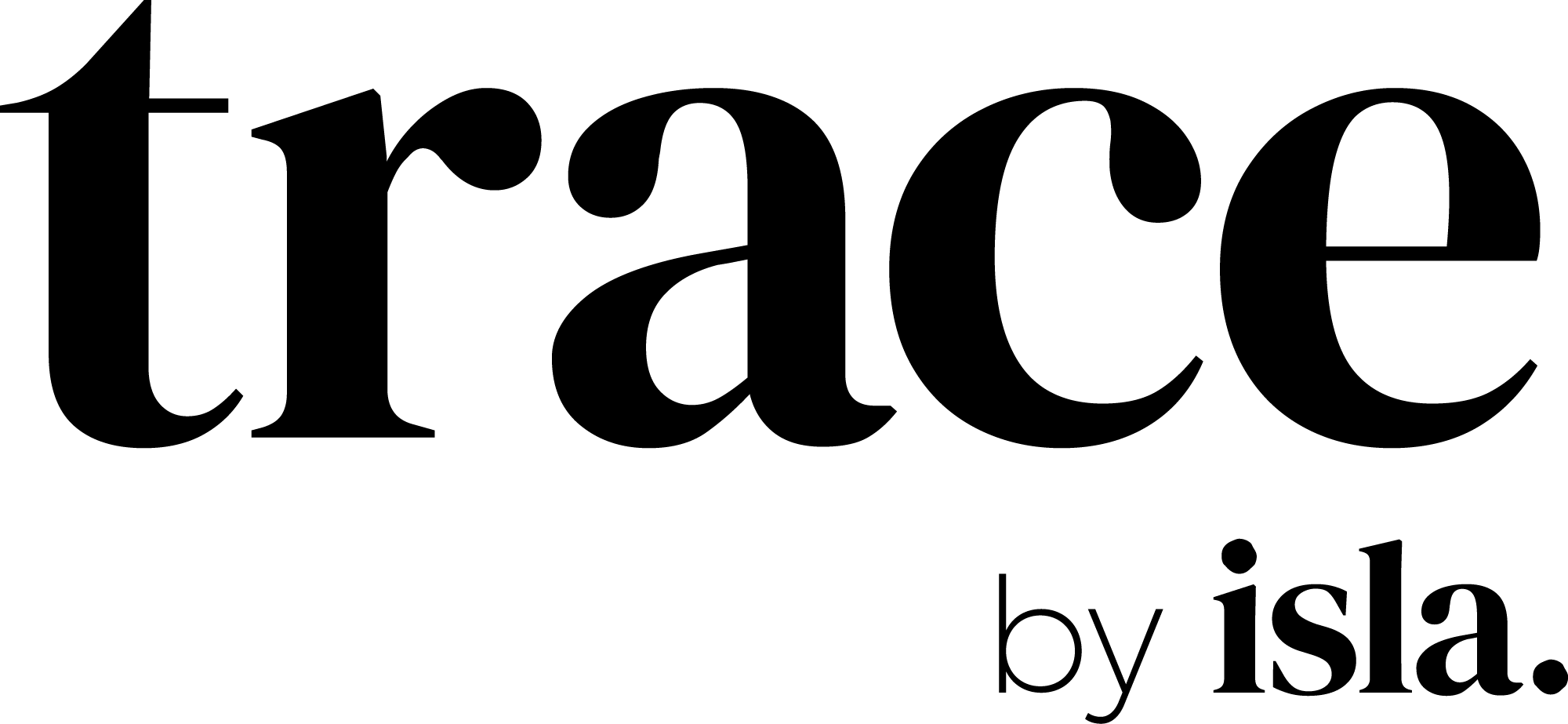 [Speaker Notes: [INSERT DOWNLOADABLE PNG IMAGES FROM TRACE AS ABOVE]]
Findings & Considerations

Eg The majority of our waste has come from built items. We are looking into how much of our build can come from hired or reused places for future events
Waste
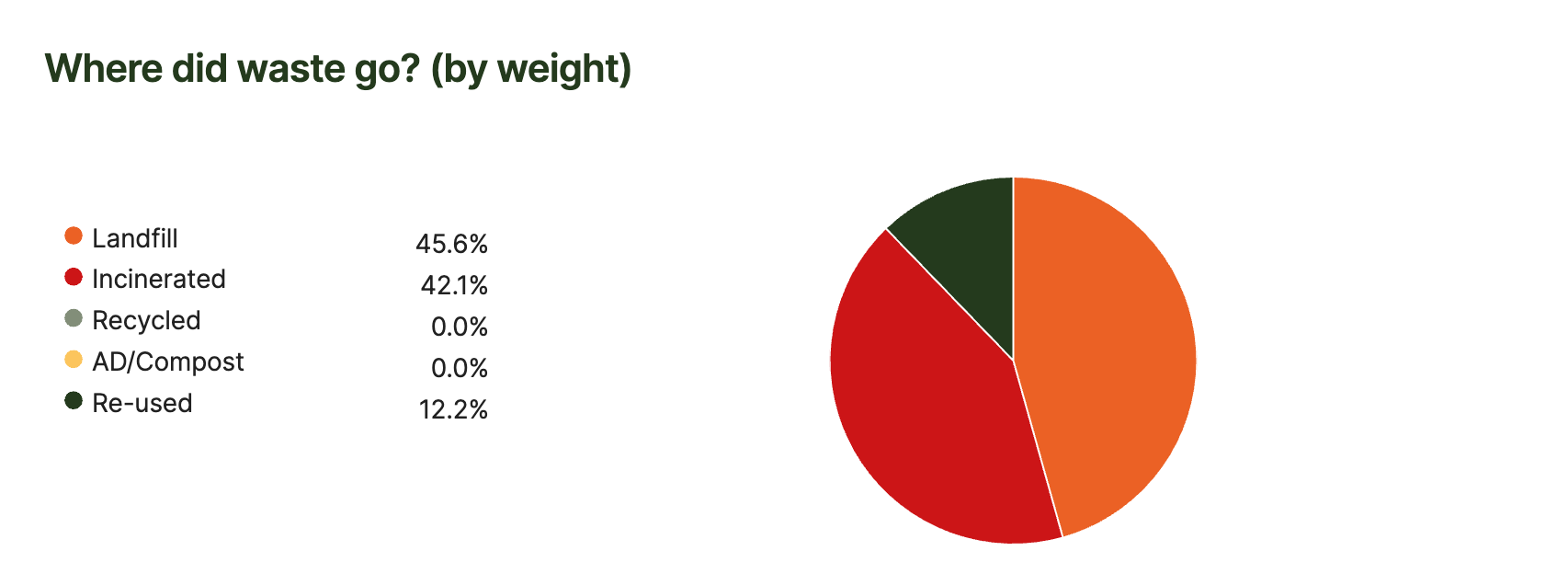 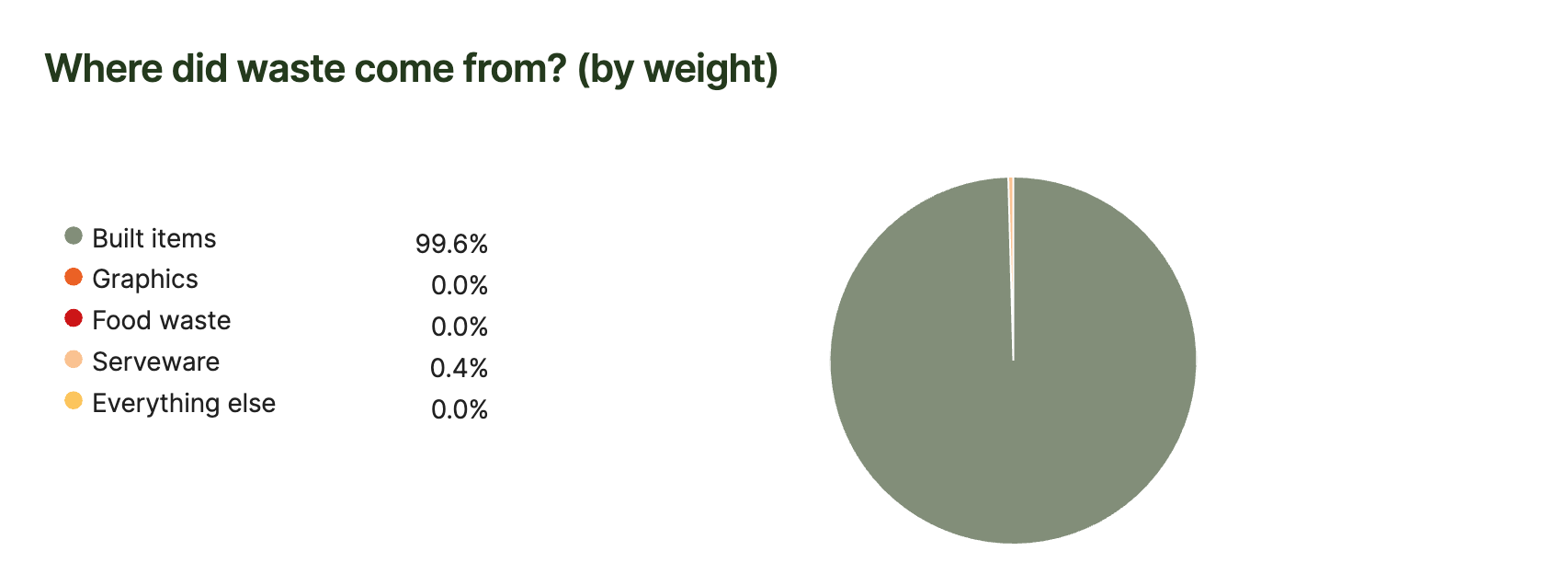 Waste-chw2-full
Waste-chart-w1
Waste-Waste_Emission_Stats
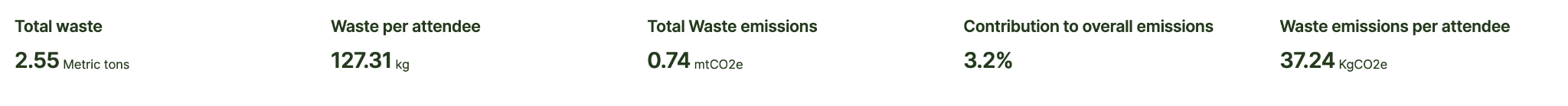 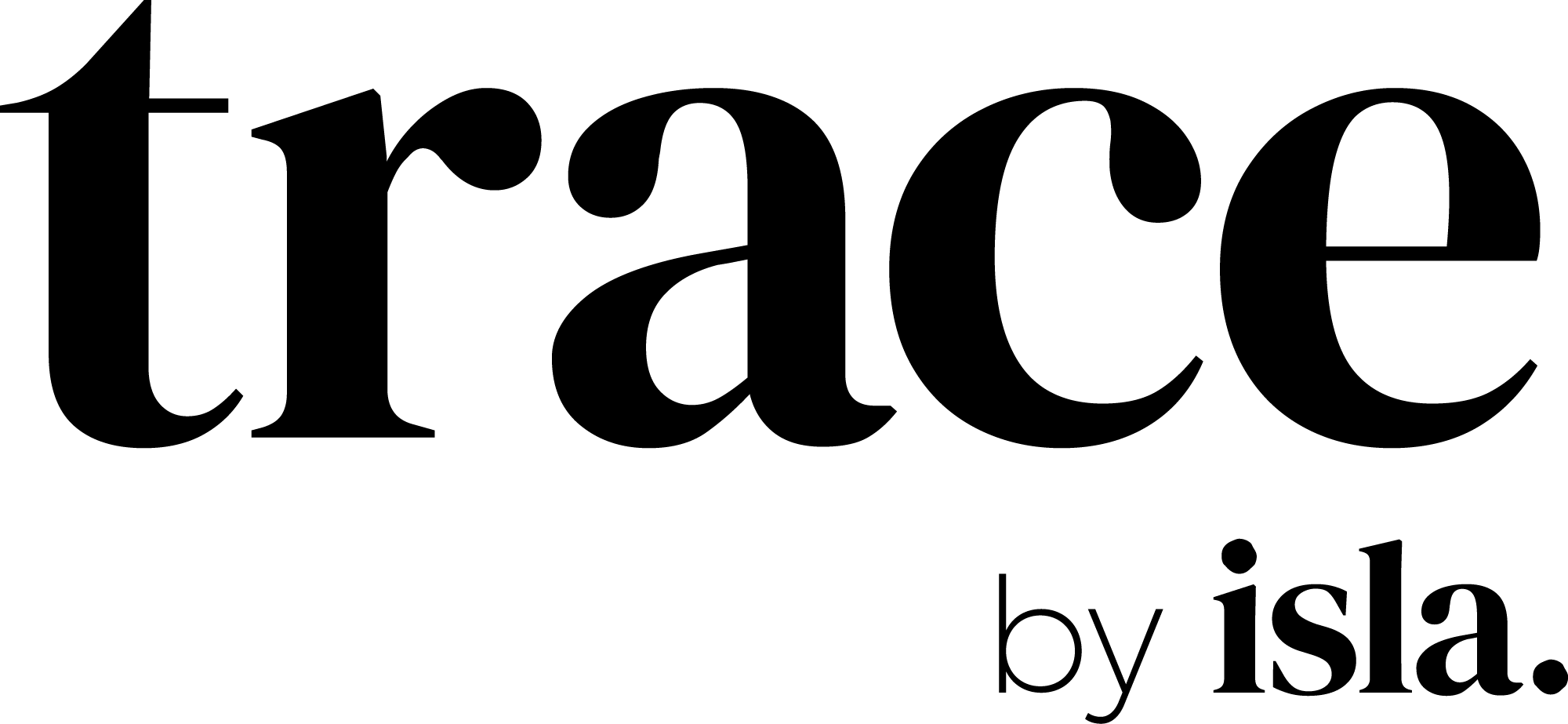 [Speaker Notes: [INSERT DOWNLOADABLE PNG IMAGES FROM TRACE AS ABOVE]]
Production
Findings & Considerations
Production-production_bar_chart
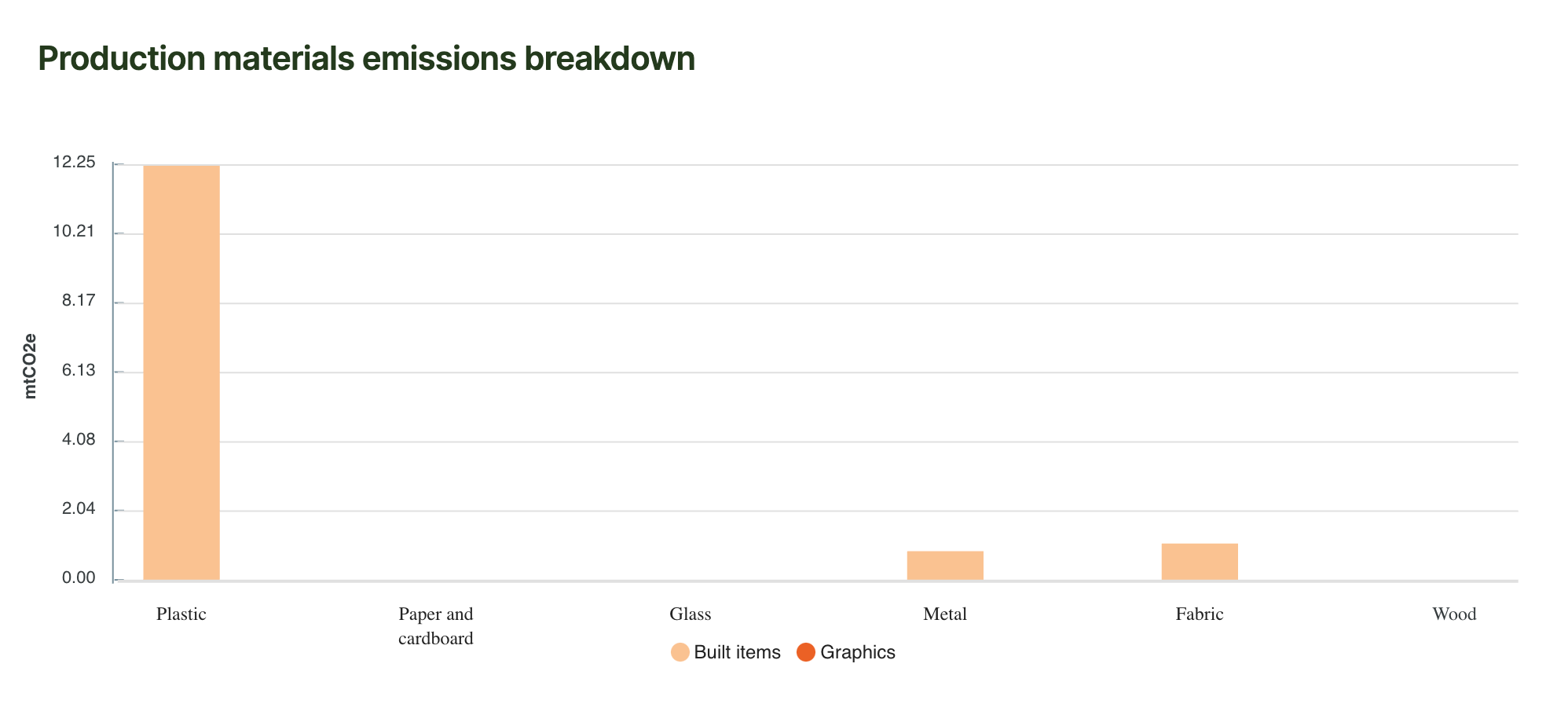 Production-Production_Emission_Stats
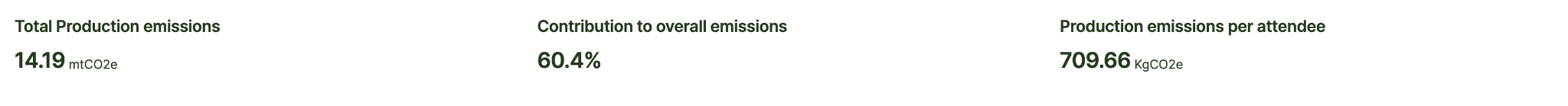 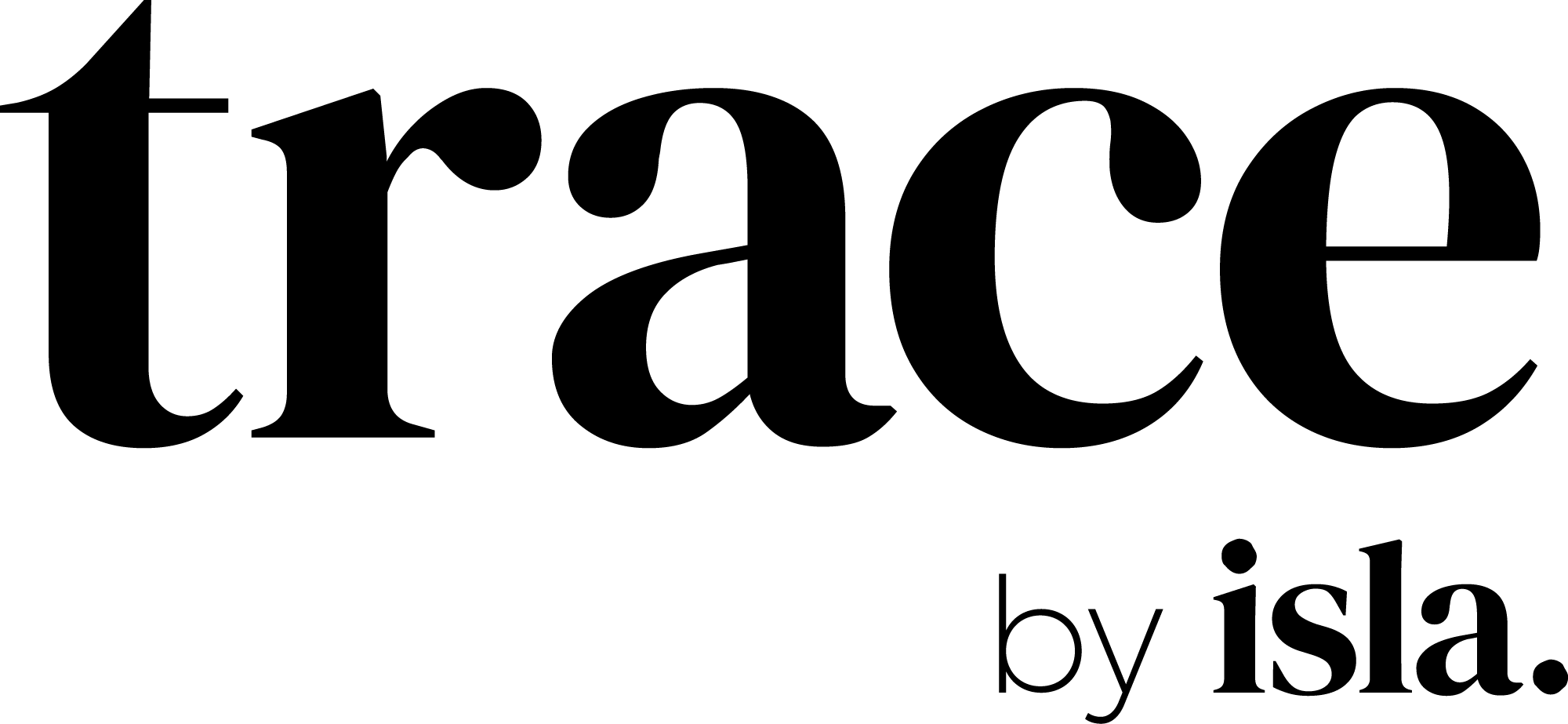 [Speaker Notes: [INSERT DOWNLOADABLE PNG IMAGES FROM TRACE AS ABOVE]]
Production
Production-Production_Emission_Table
Findings & Considerations

Eg As we were required to produce a completely new build for the event we tried to counter our emissions by reusing/donating upwards of 82% of our materials
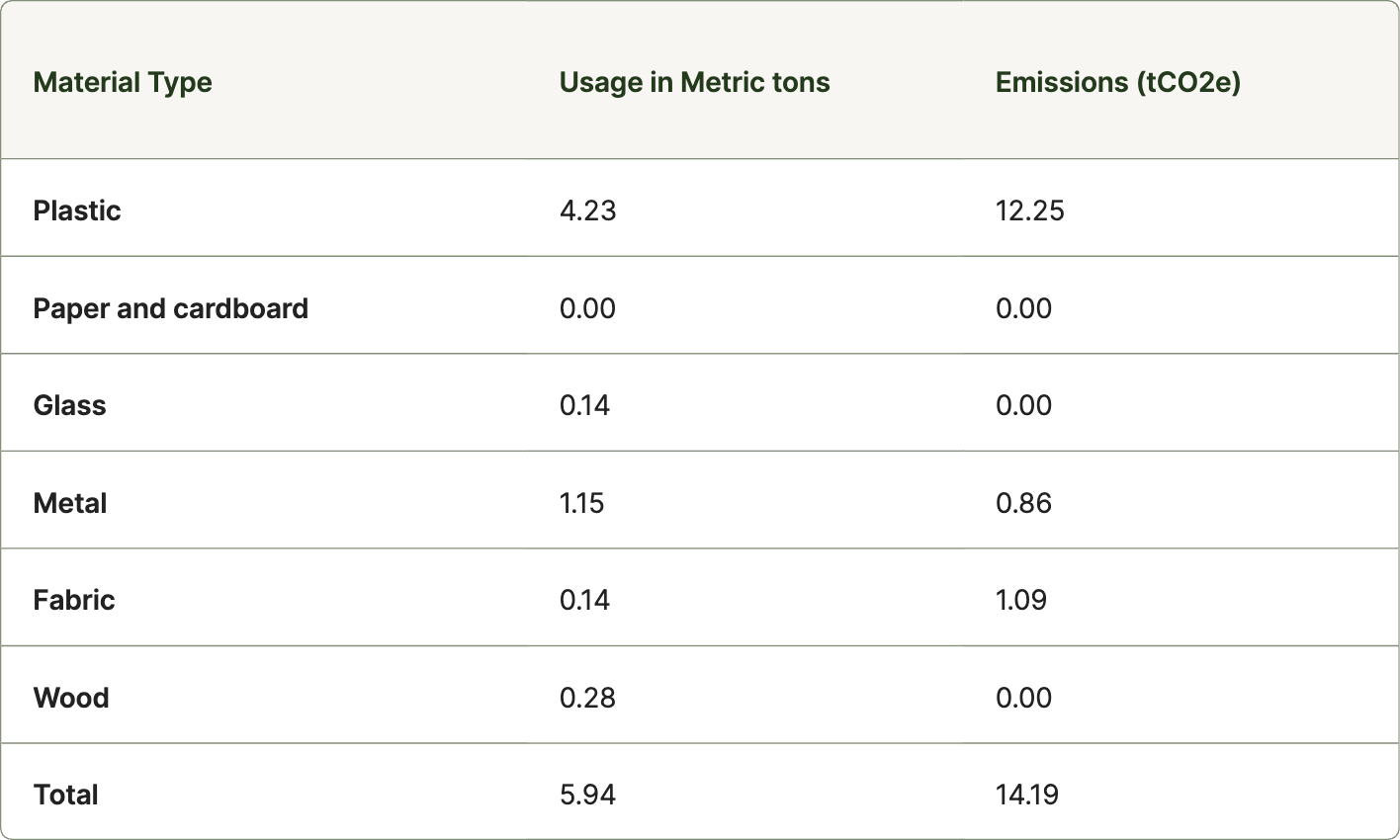 Production-Production_Material_Percentage_Stats
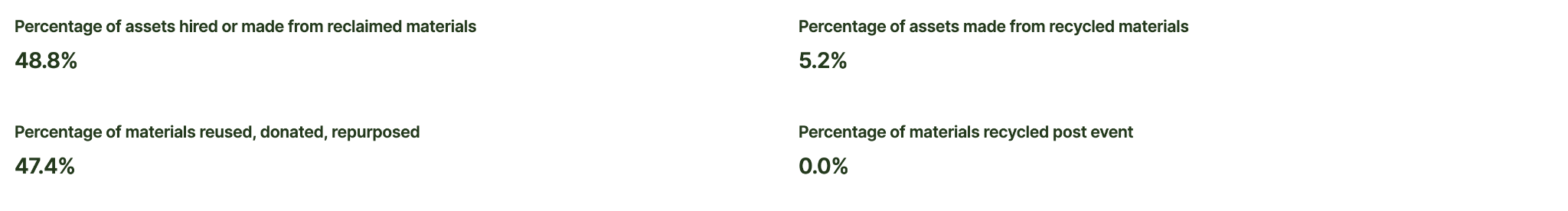 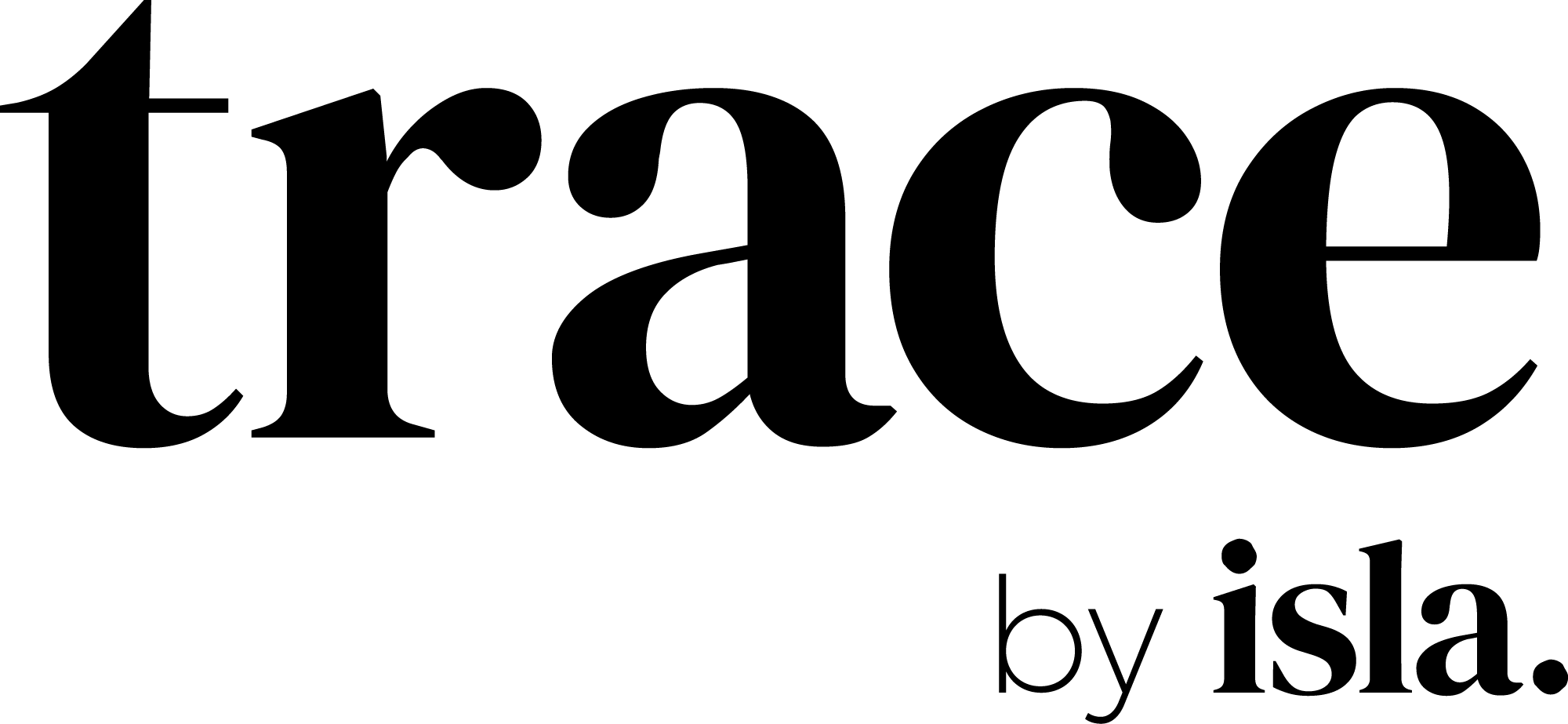 [Speaker Notes: [INSERT DOWNLOADABLE PNG IMAGES FROM TRACE AS ABOVE]]
Travel & Transport
Transport-chart-t1
Findings & Considerations

Eg From a survey conducted of 100 participants on entry to the event
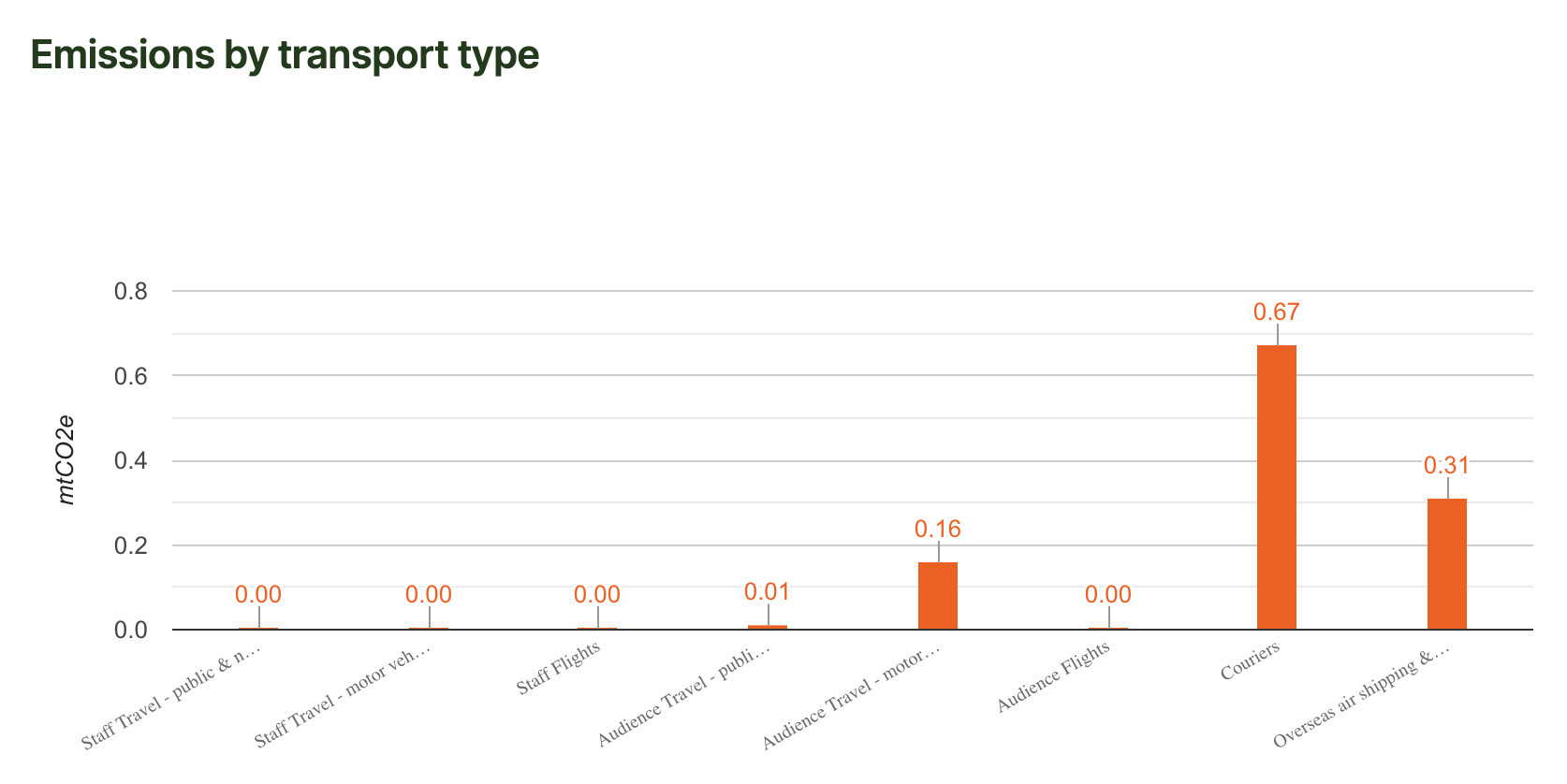 Transport-Travel_Emission_Stats
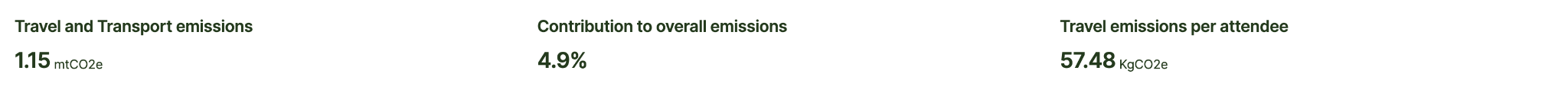 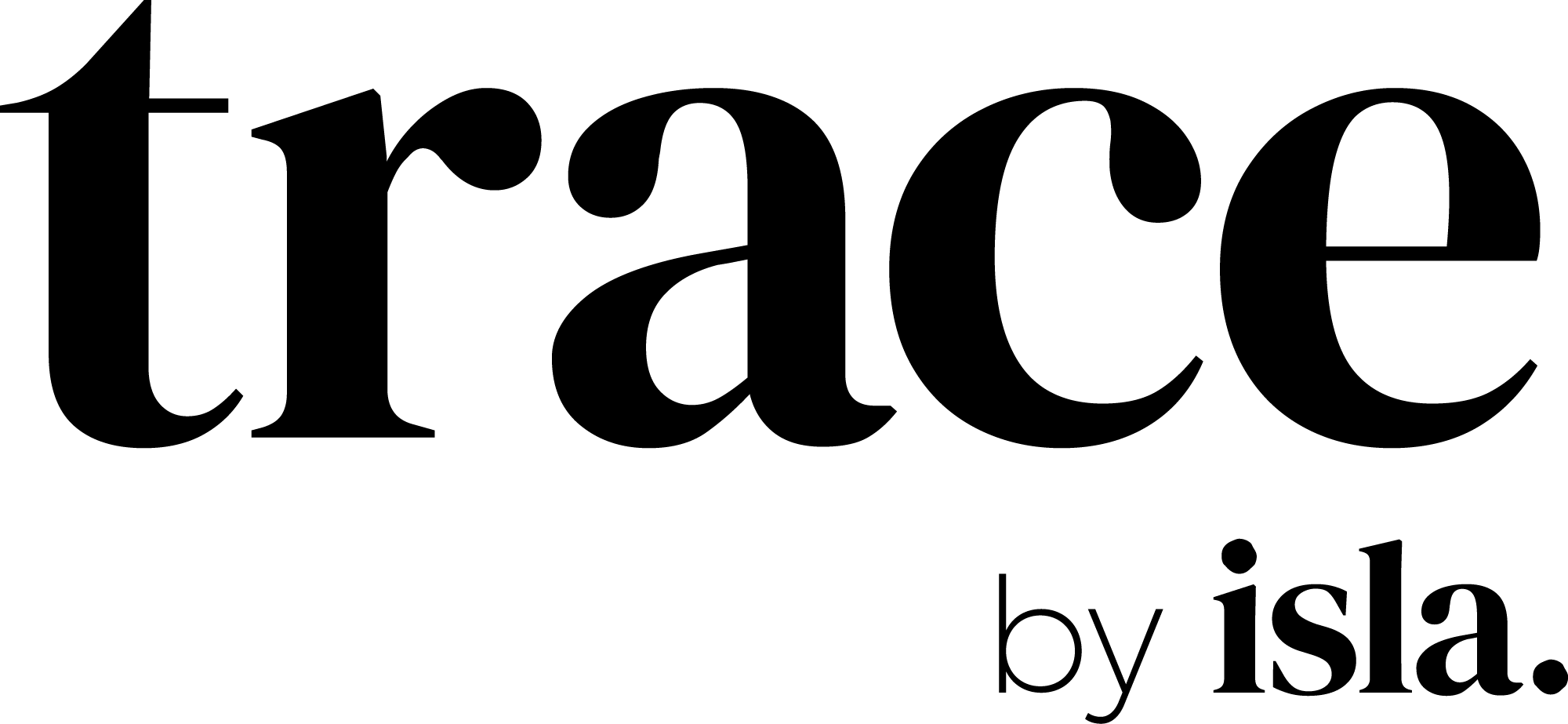 [Speaker Notes: [INSERT DOWNLOADABLE PNG IMAGES FROM TRACE AS ABOVE]]
Travel & Transport
Transport-Travel_Table
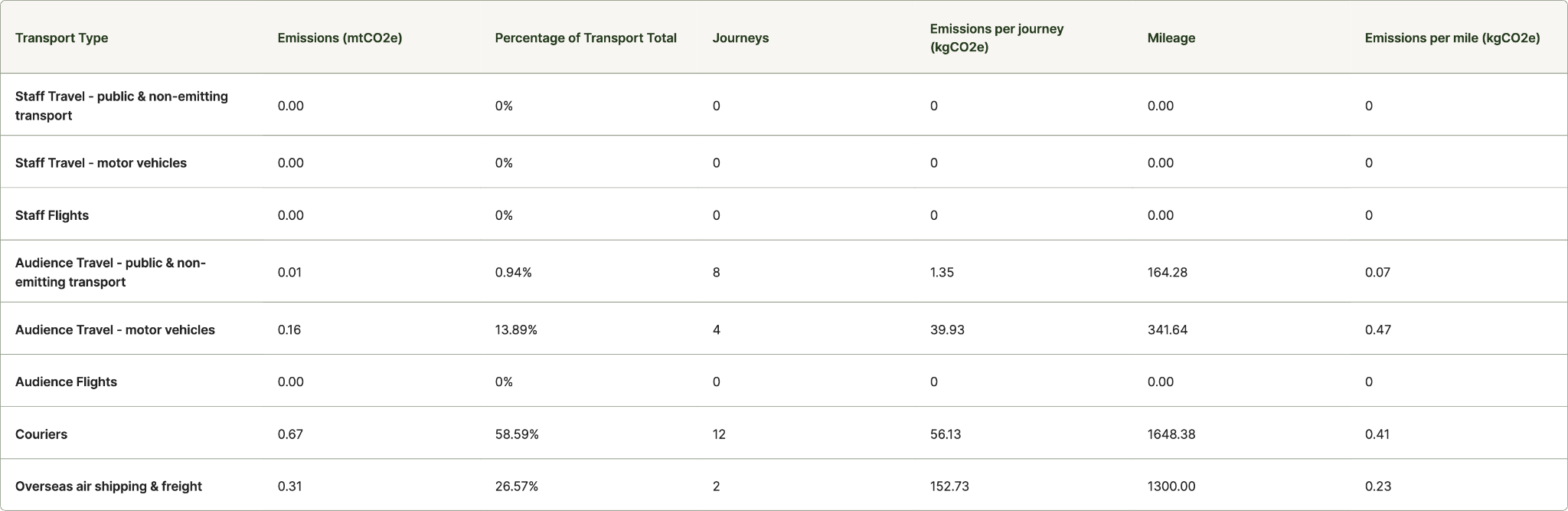 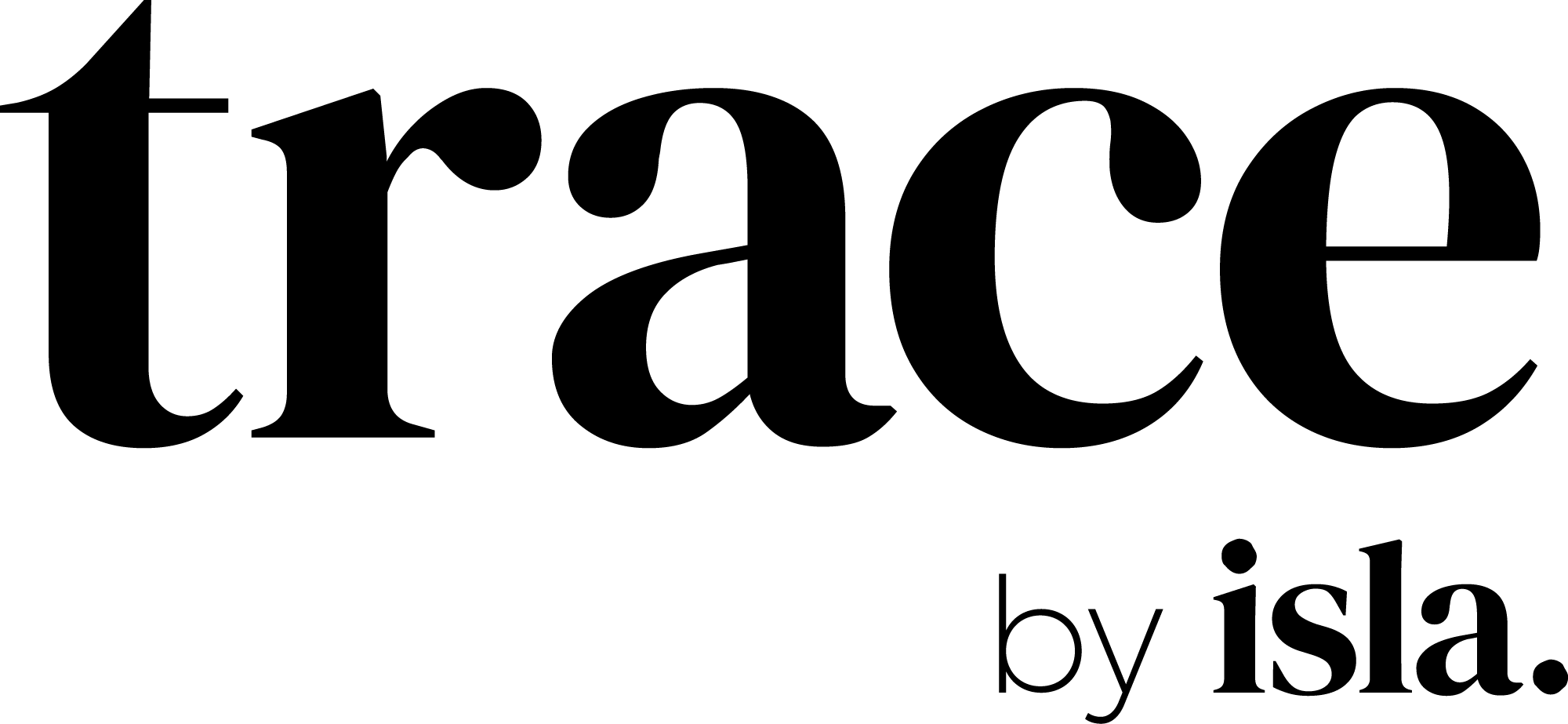 [Speaker Notes: [INSERT DOWNLOADABLE PNG IMAGES FROM TRACE AS ABOVE]]
Food & Beverage
Food_Drink-Catering_DrinkType_Table
Food_Drink-Catering_FoodType_Table
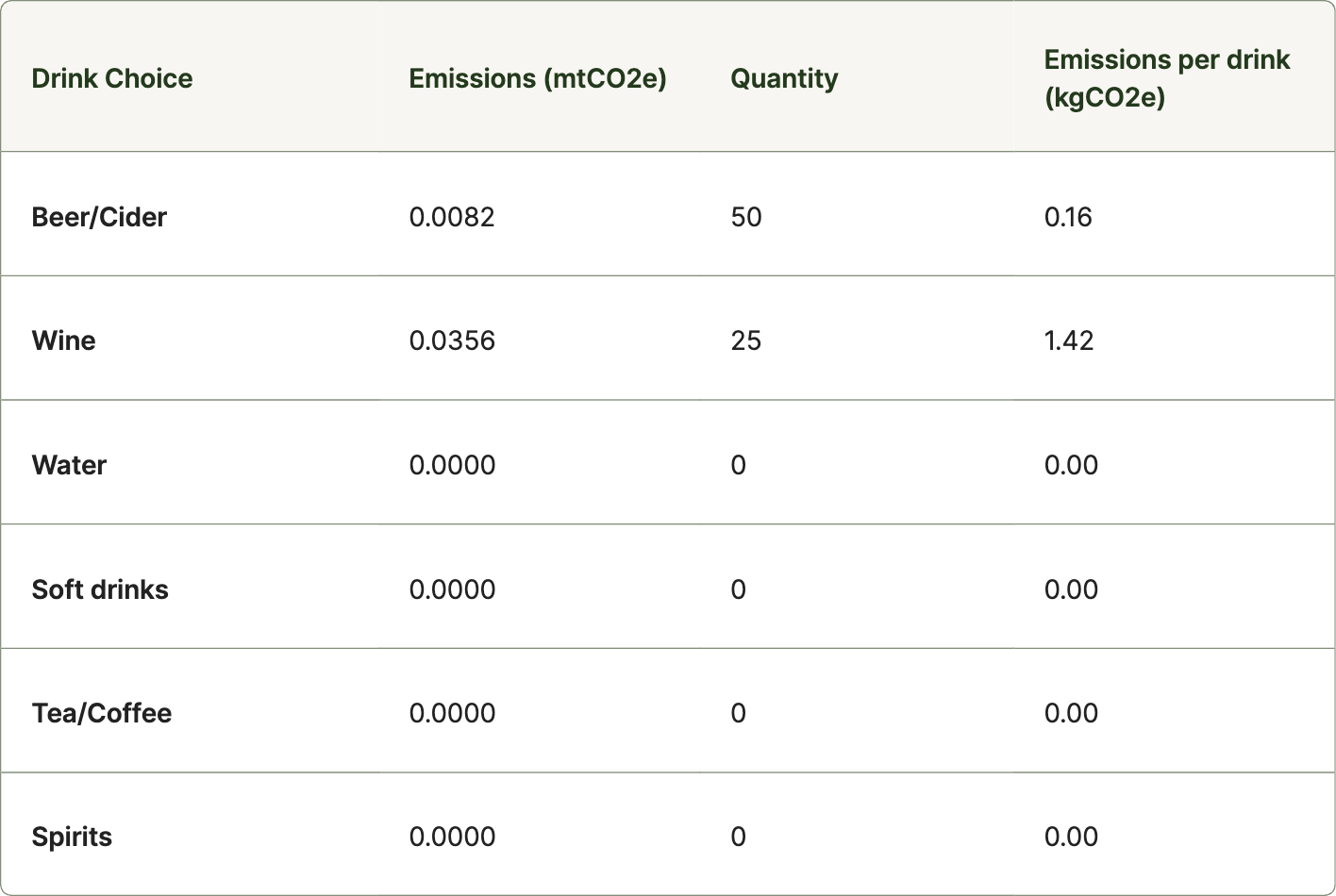 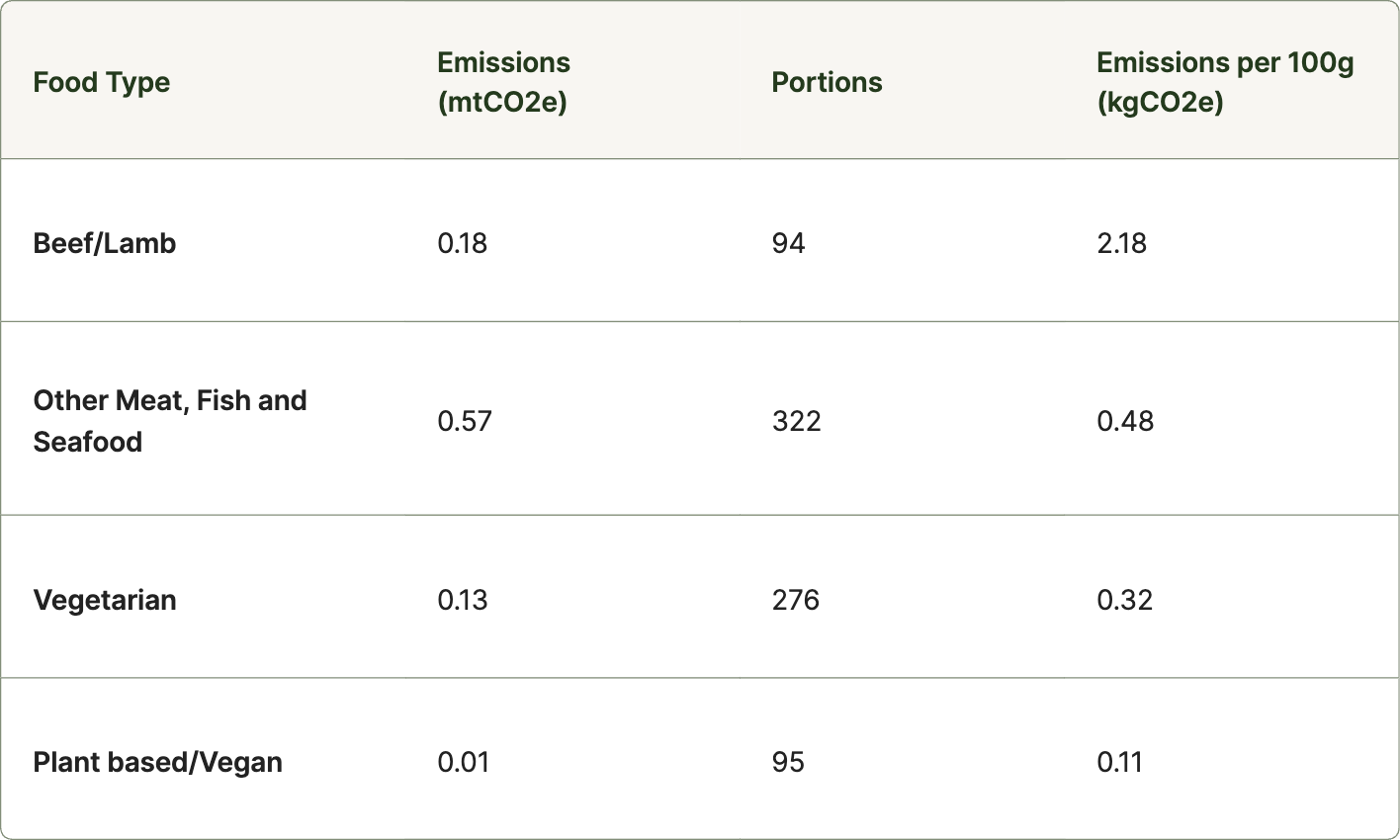 Food_Drink-Catering_Emission_Stats
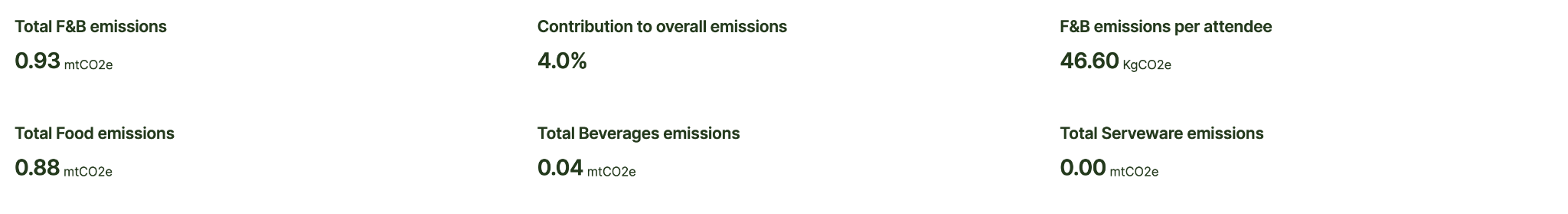 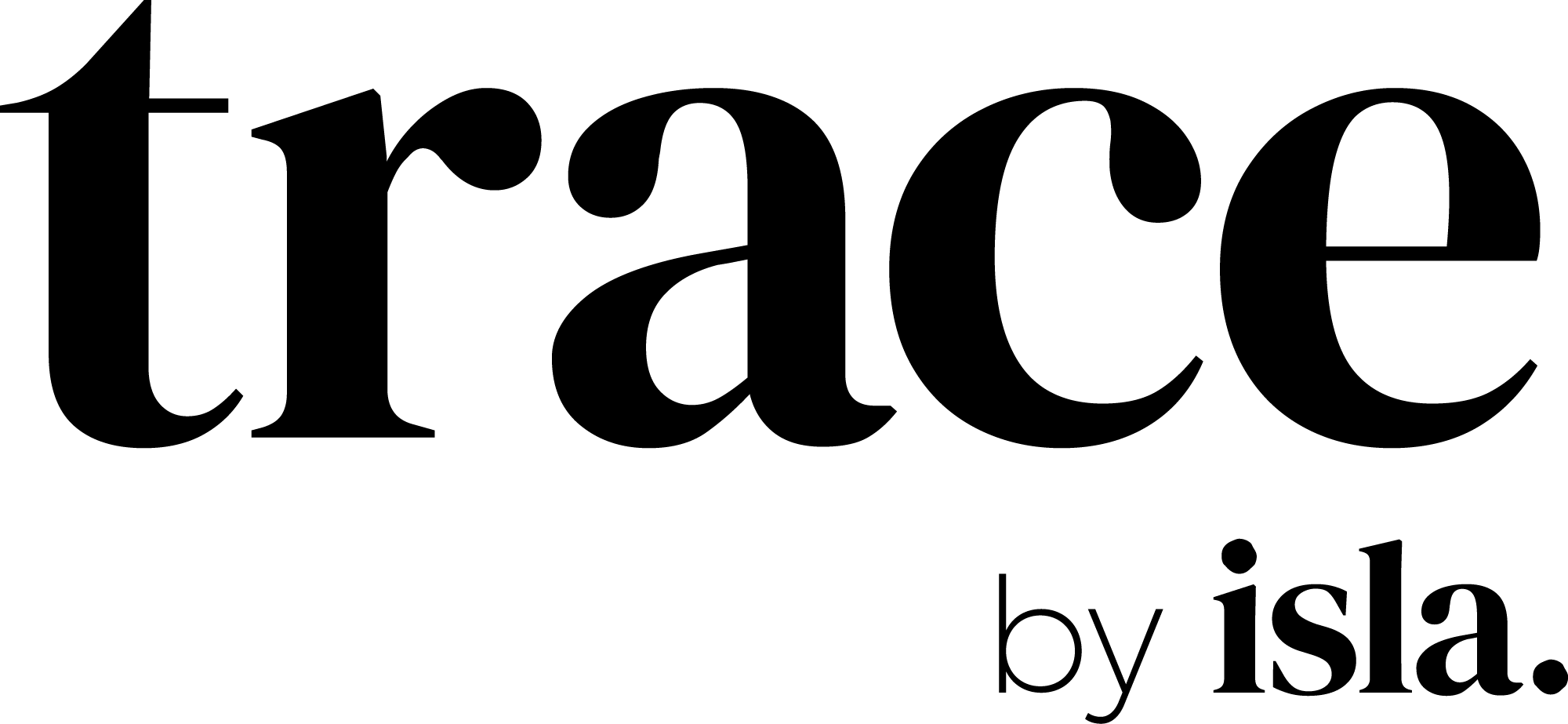 [Speaker Notes: [INSERT DOWNLOADABLE PNG IMAGES FROM TRACE AS ABOVE]]
Findings & Considerations
Food & Beverage
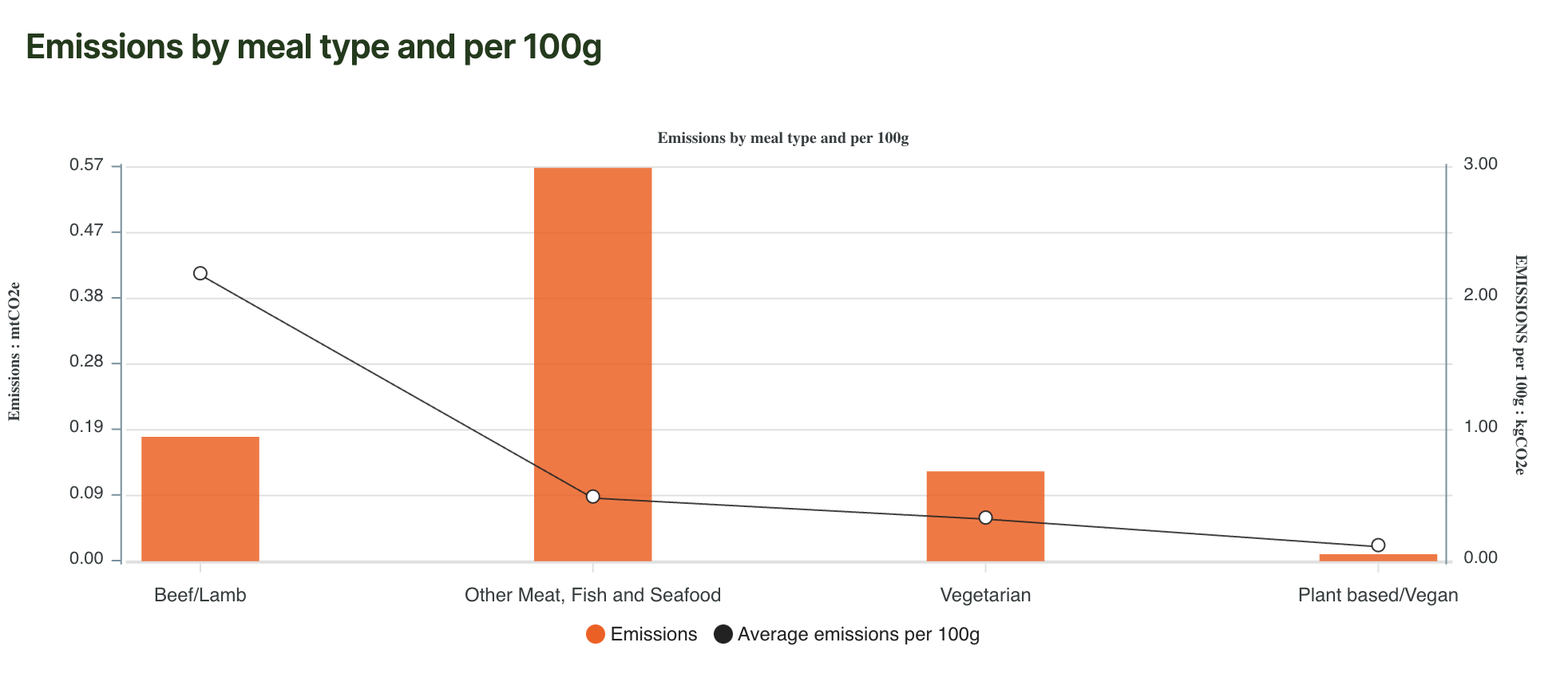 Food_Drink-catering_line_chart_1
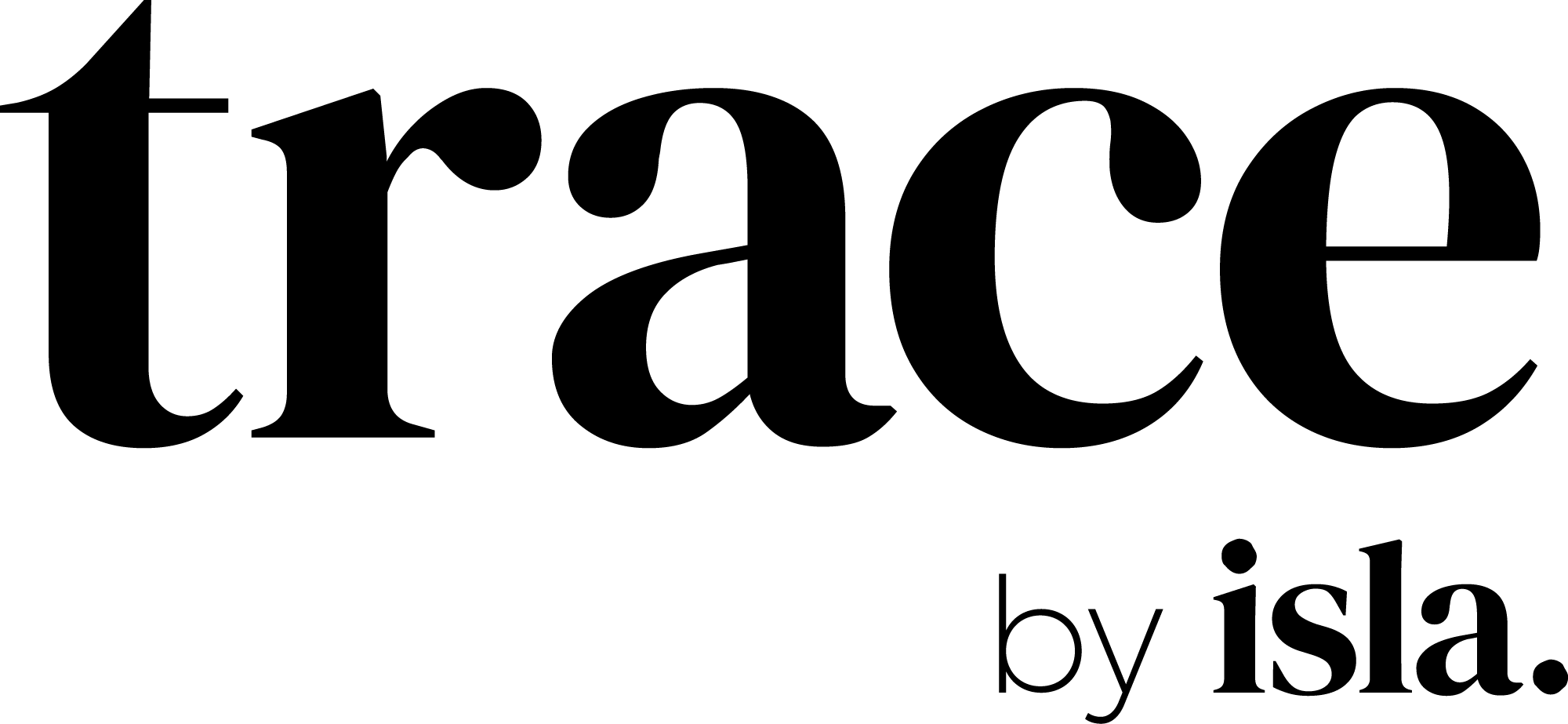 [Speaker Notes: [INSERT DOWNLOADABLE PNG IMAGES FROM TRACE AS ABOVE]]
Serveware
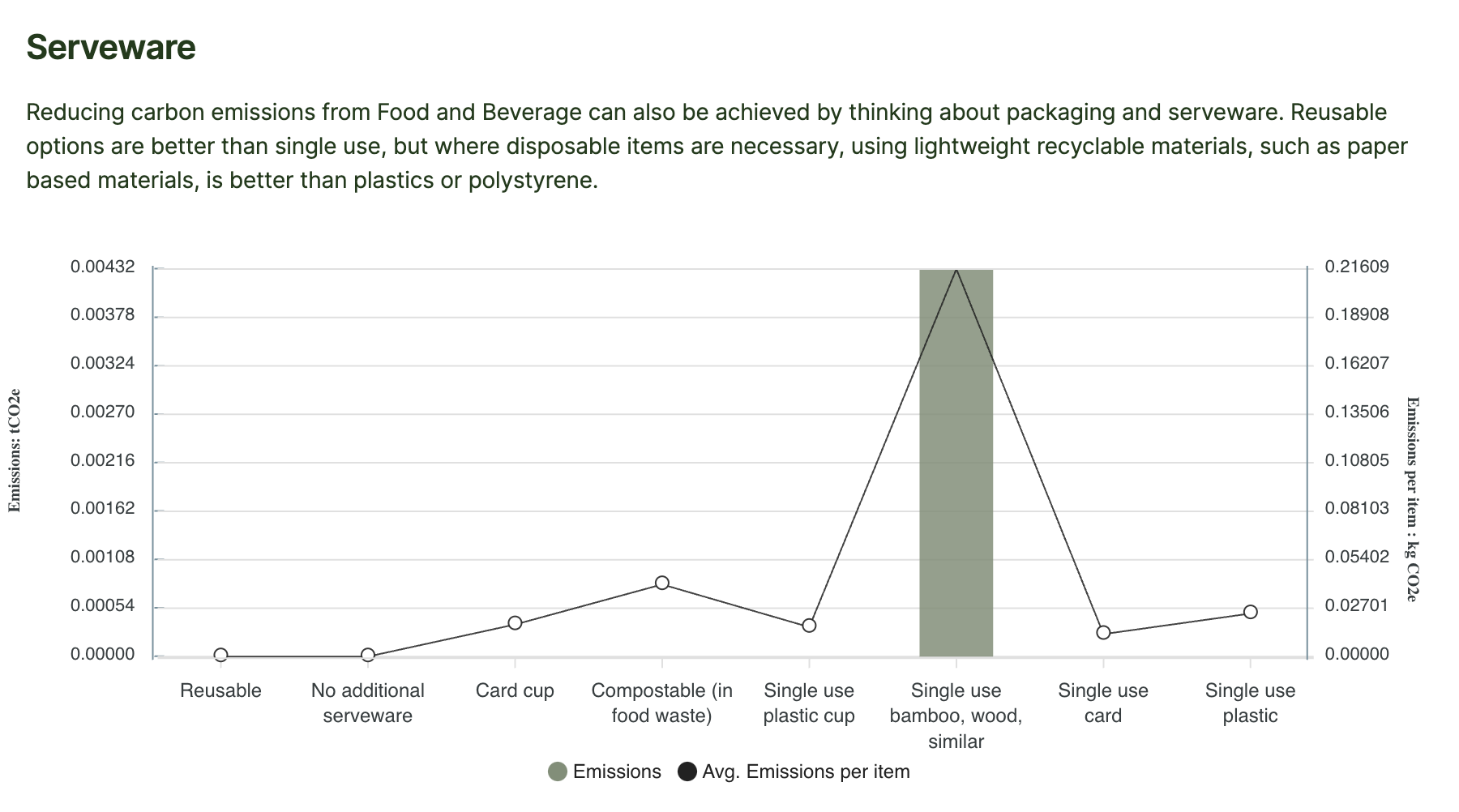 Food_Drink-serveware-chart
Findings & Considerations
Did you meet your sustainable goals? Or use this space input any sustainable choices that you were unable to add into TRACE
Successes
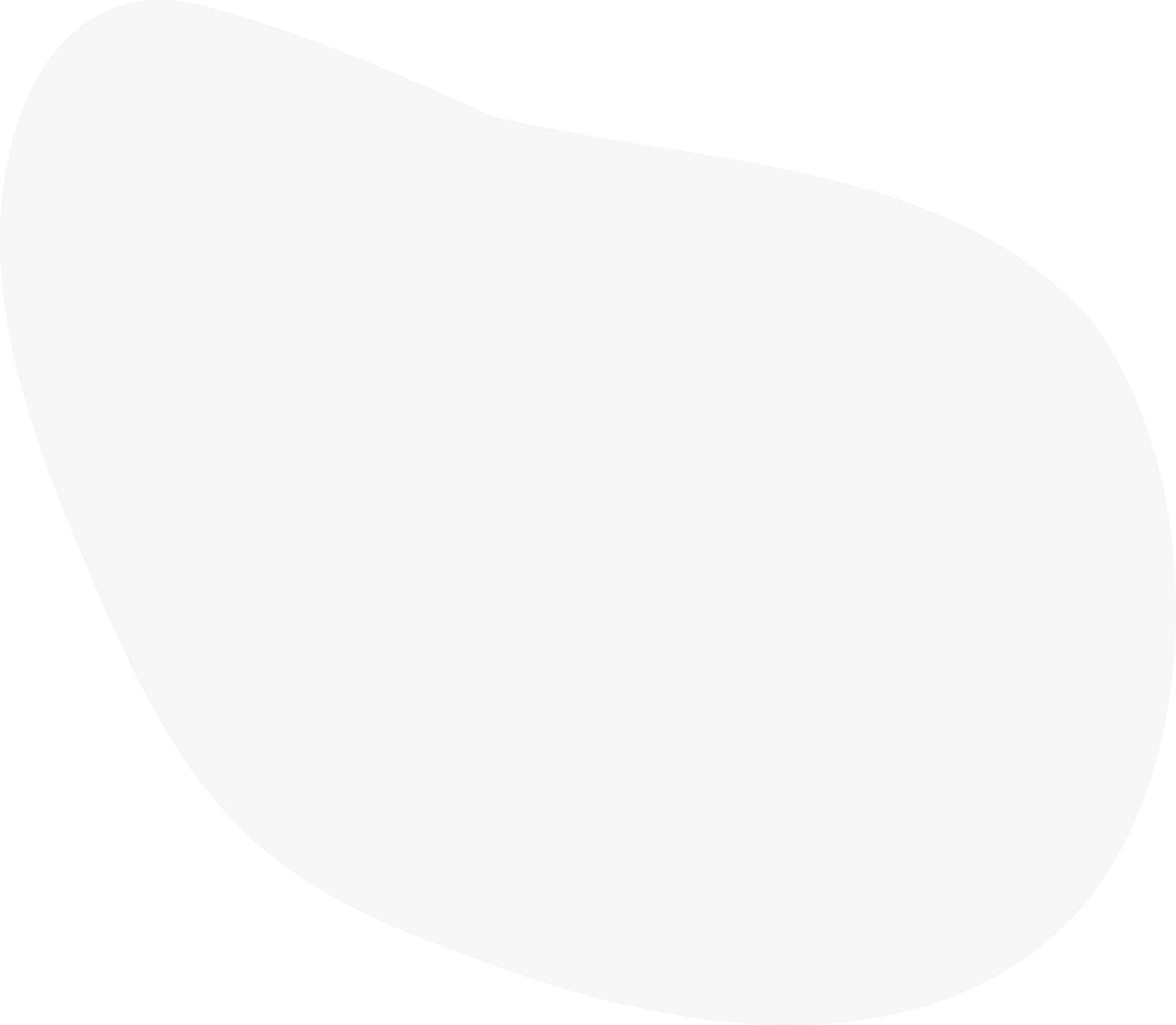 Success A
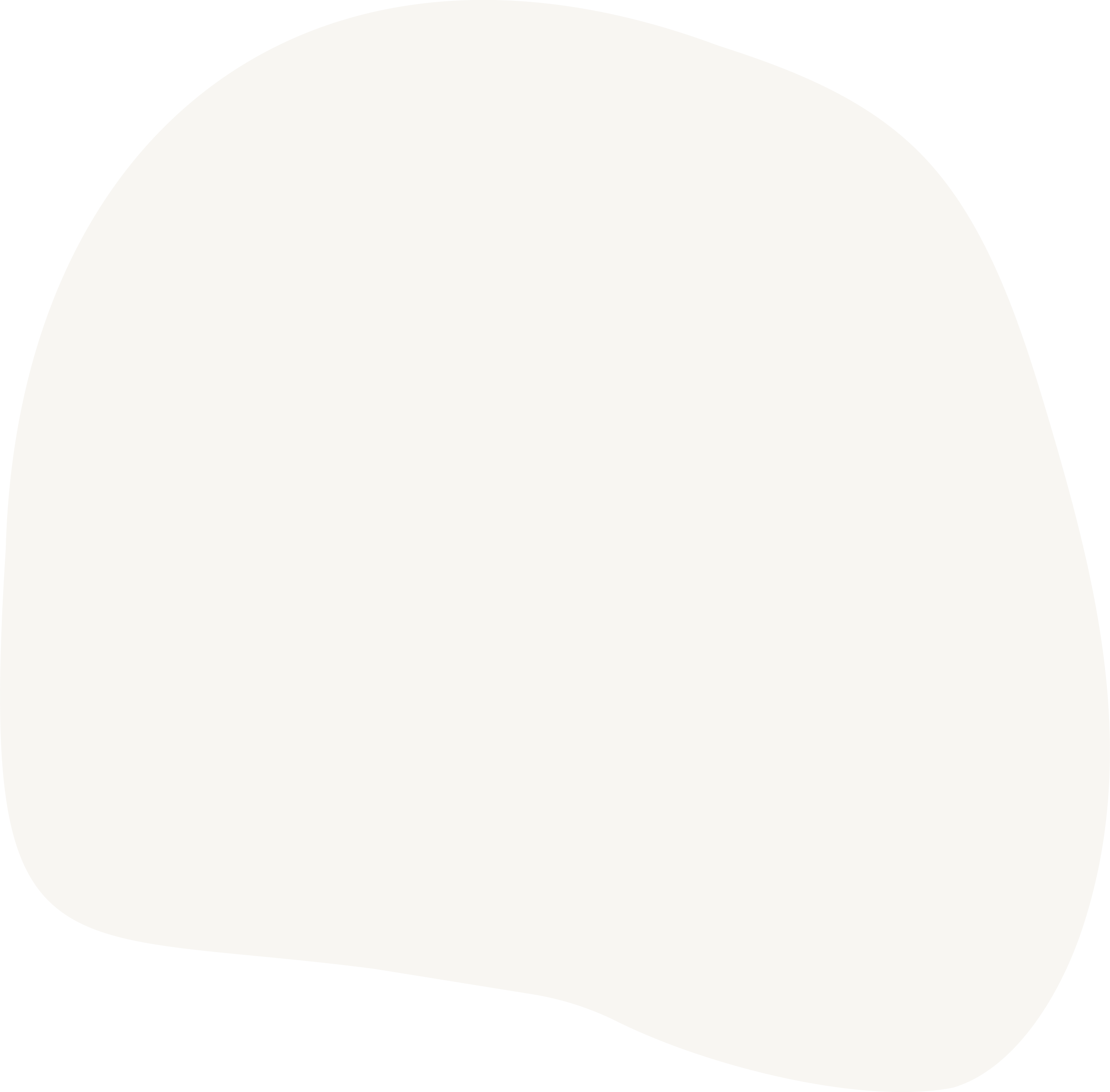 Success B
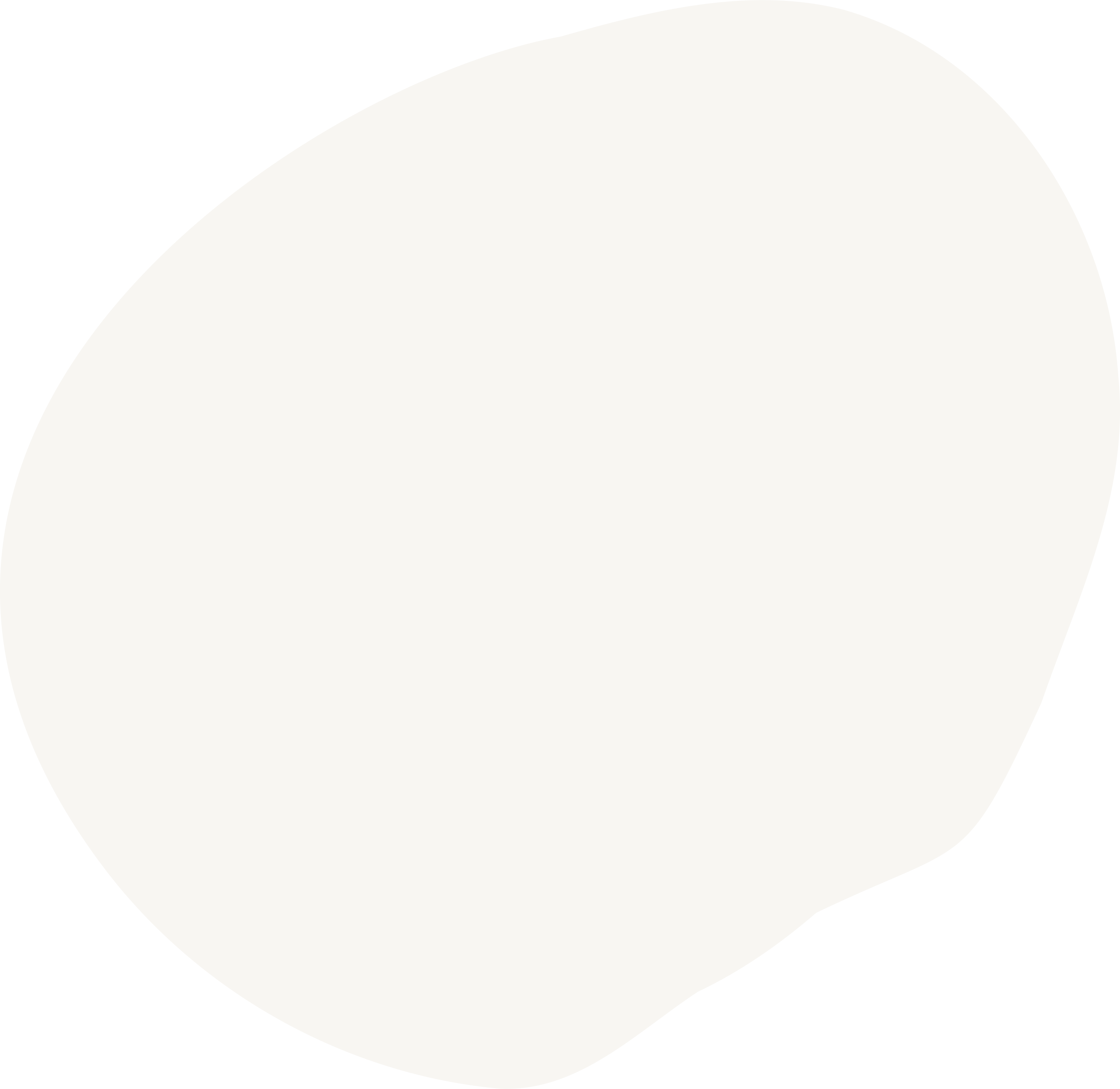 Success C
What challenges did you face? And what is the learning / opportunity for overcoming this challenge nxt time?
Challenges & Opportunities
Opportunity
Challenge
Opportunity
Challenge
Opportunity
Challenge
Recommendations
Reduction-reduction-tbl-full
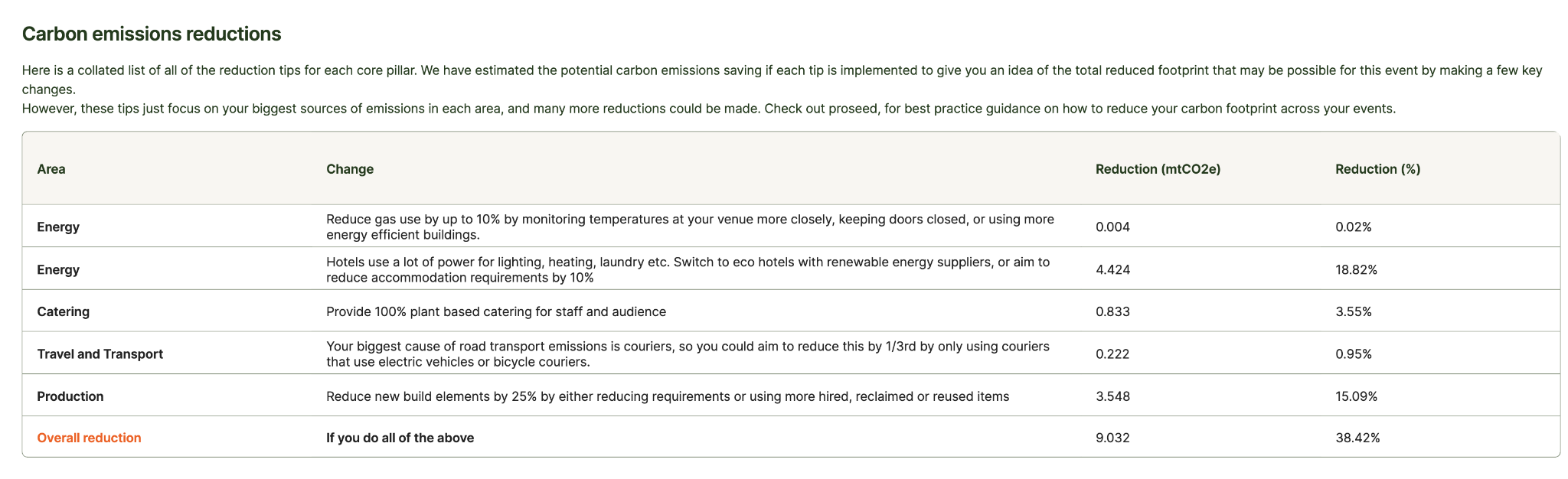 Reduction-Reduction_Emission_Stats
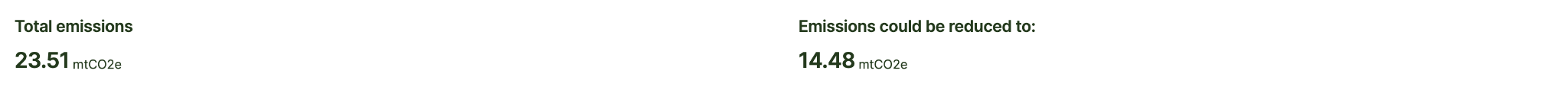 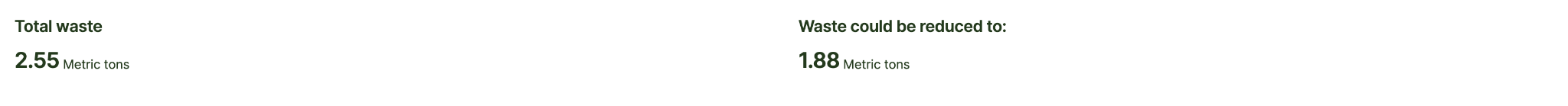 Reduction-Reduction_Emission_Stats2
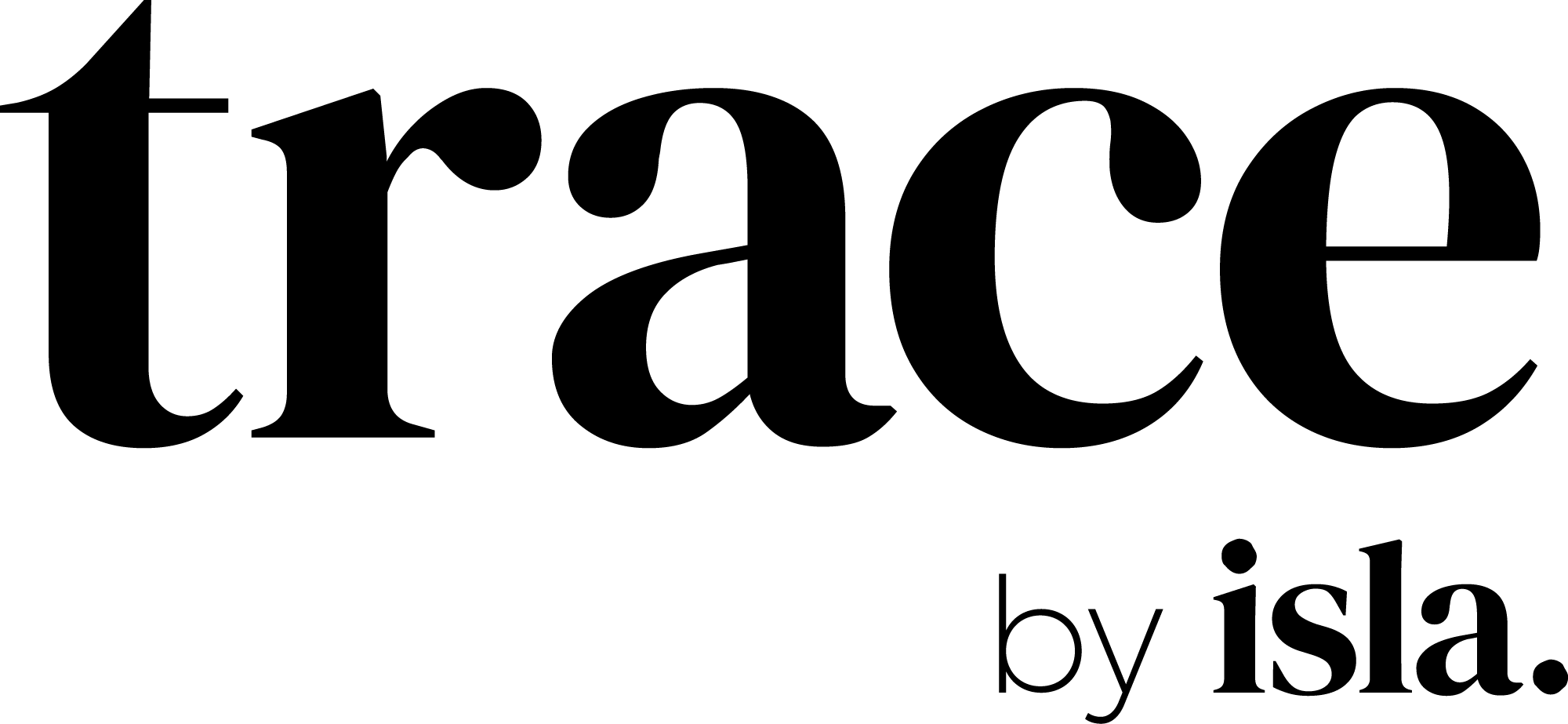 eve
Further Actions
Balancing emissions - Options
ECOLIBRIUM 
The investment is split into three parts. Each £15 helps to offset 1 tonne of carbon through planting trees with Forest carbon but also protects 1 acre of Rainforest with the Rainforest Trust and supports Temwa, a charity in Malawi to plant 3 trees and provide other social benefits.

EARTHLY
A trusted community that connects businesses to high-quality nature-based solutions that remove carbon, restore biodiversity & support local communities.
Other actions
Do you have your own programmes or partners that you work with?
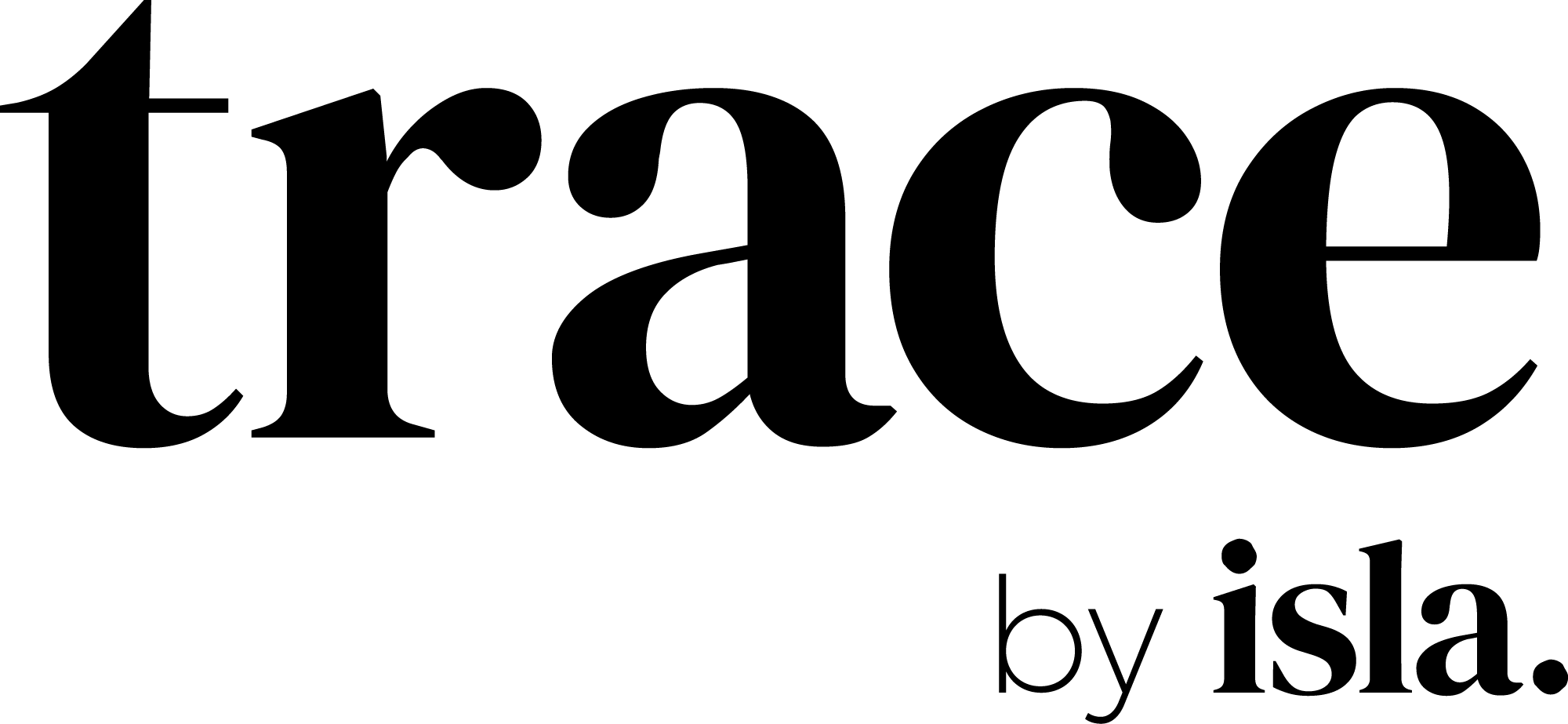 Here’s why it matters…
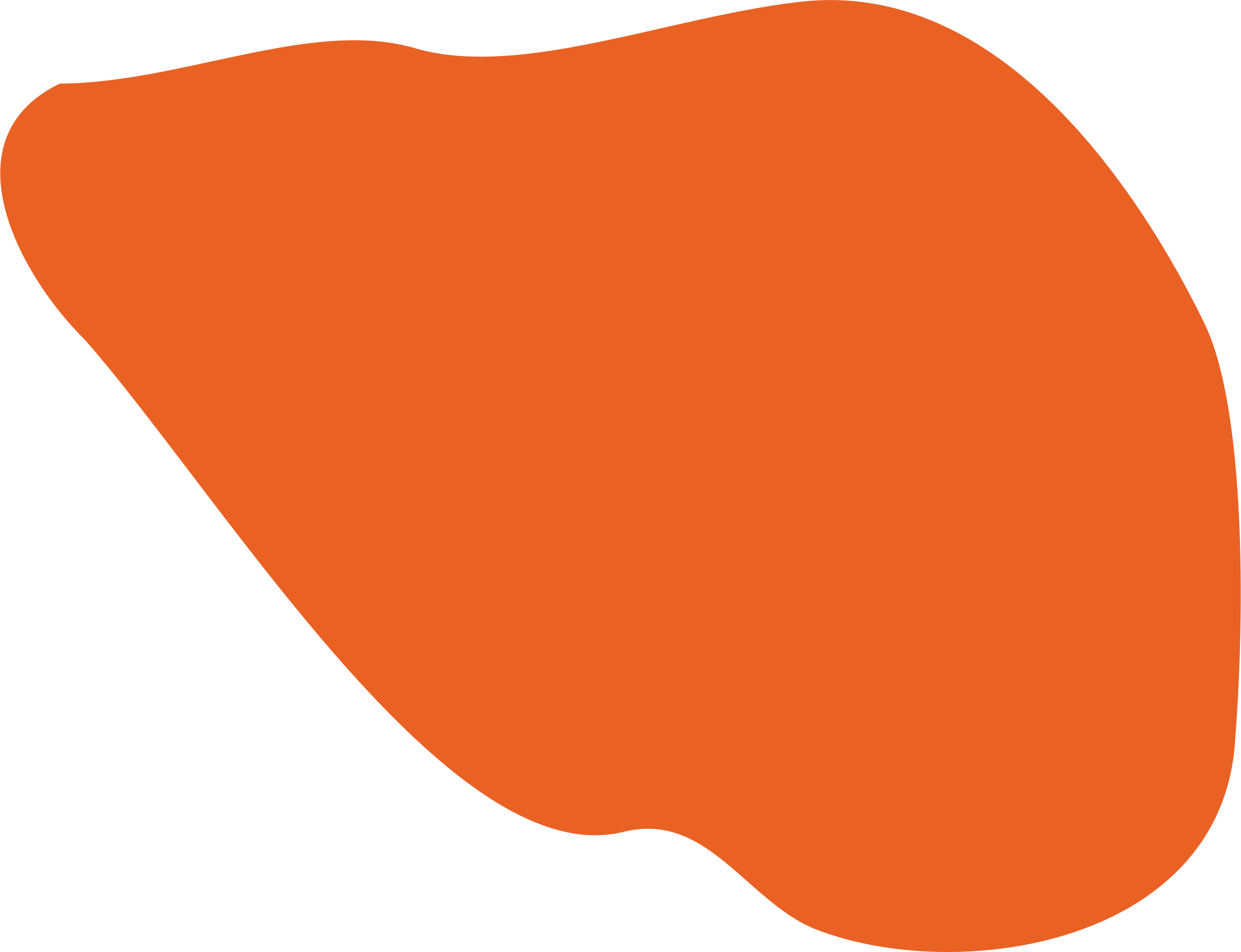 Your people want it
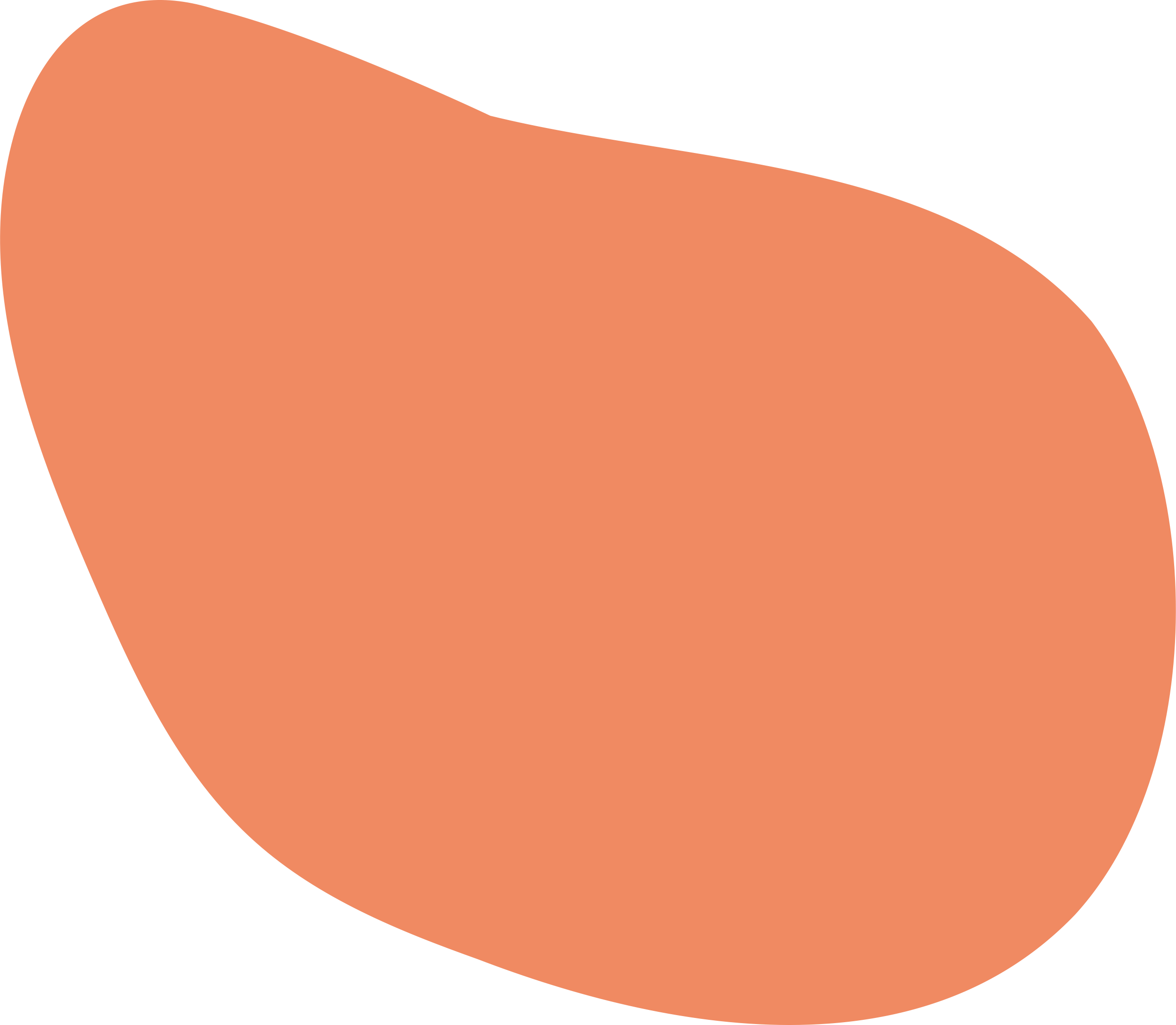 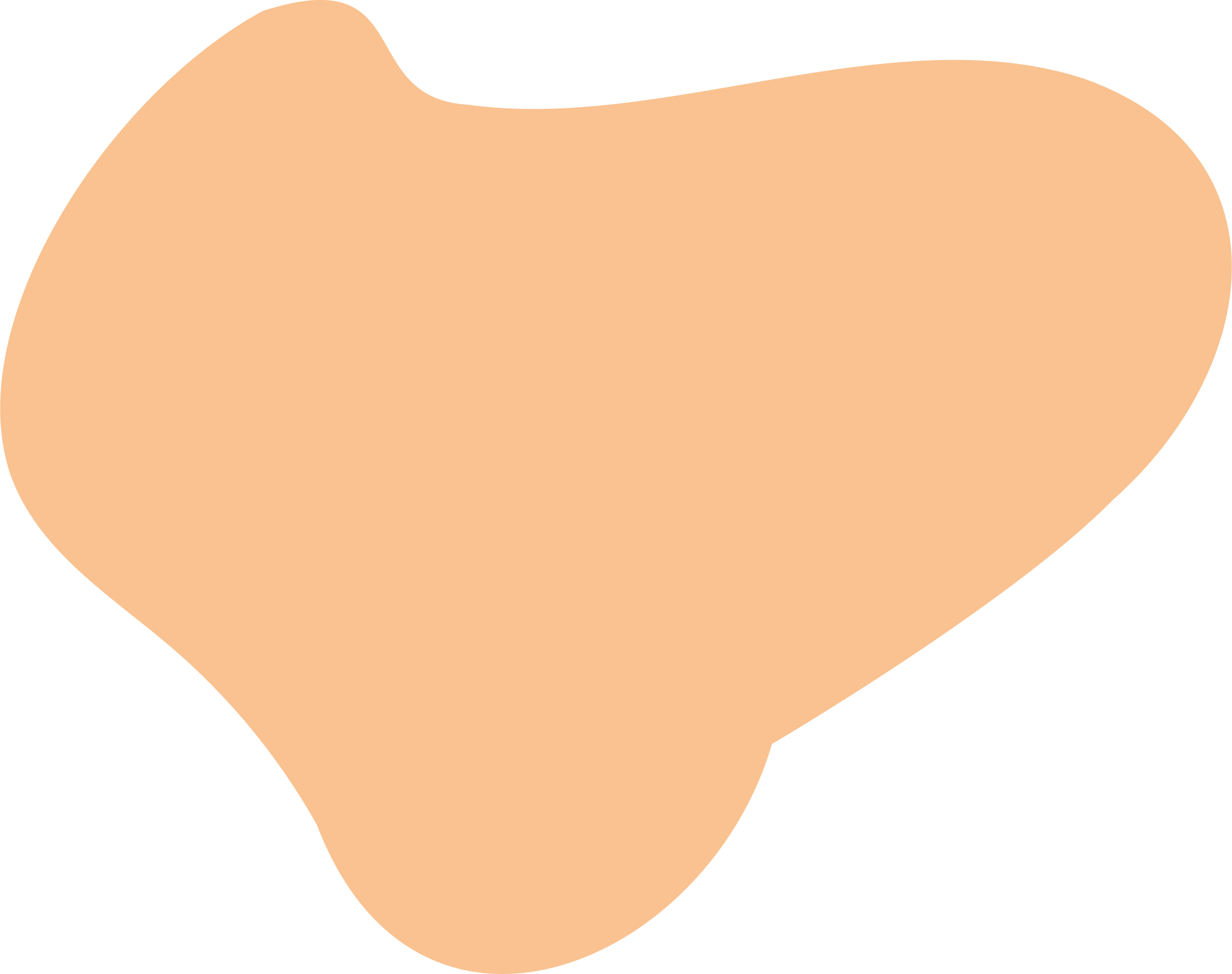 It’s a business driver
Attendees want it
4.2 out of 5 employees feel it’s important to work with clients that want sustainable event solutions

4.3 out of 5 employees feel it is important to work for an organisation that can demonstrate commitment towards improving the sustainability performance of events they deliver.

4.3 out of 5 employees feel it is to deliver a sustainable event (regardless of the practicality of this.)

94% think that sustainability should form part of annual company targets and KPIs.
→ 74% of people want a green recovery*. 

→ 86% of 2000 people across China, US and UK expect businesses to help solve problems like the climate crisis

→ 75% say that Covid-19 has raised their expectations of business to tackle climate **
*IPSOS MORI
*Wunderman Thompson
→ Drive competitive advantage through stakeholder engagement

→ Build client loyalty and a roster of clients with aligned ethics

→ Attract and retain talent with similar values
*From isla surveyed employees of member organisations
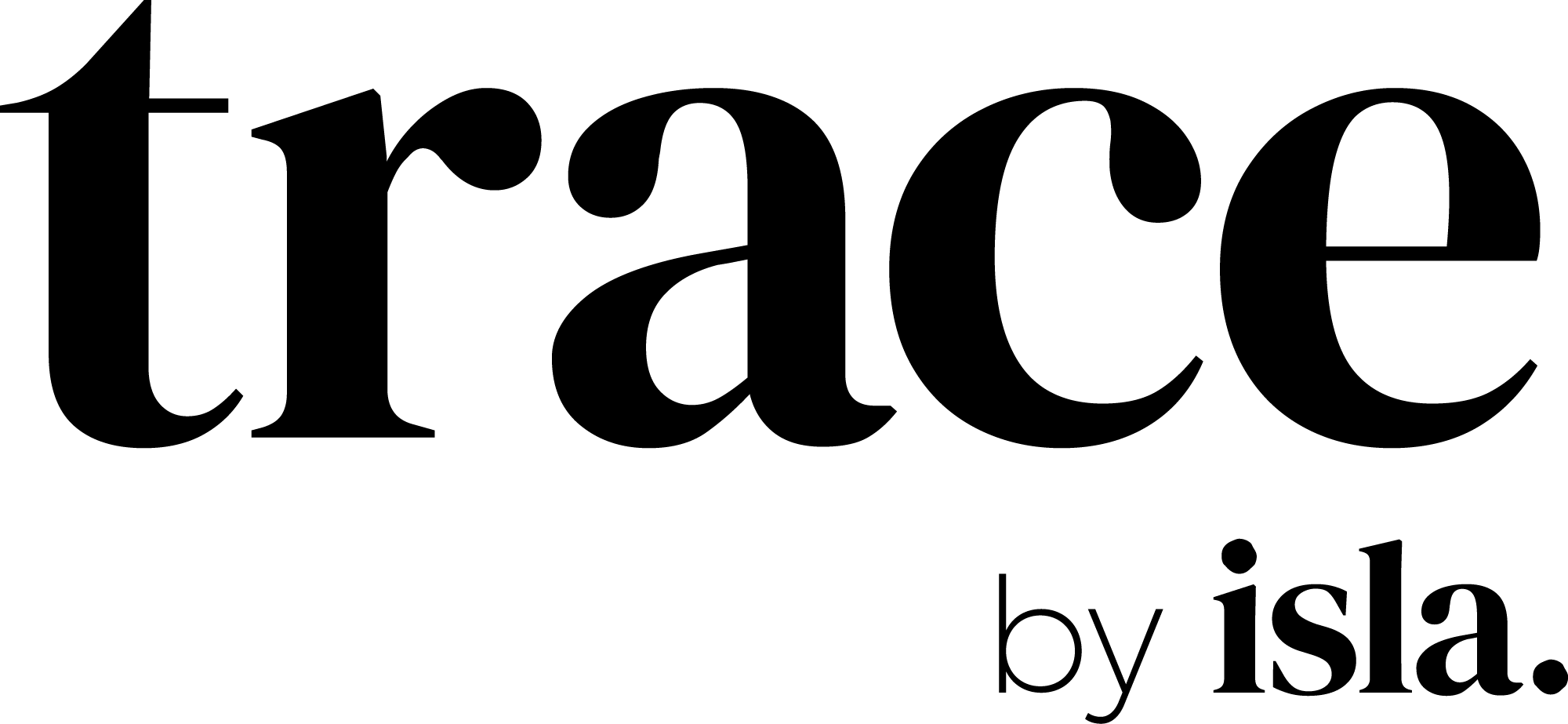 Thank you